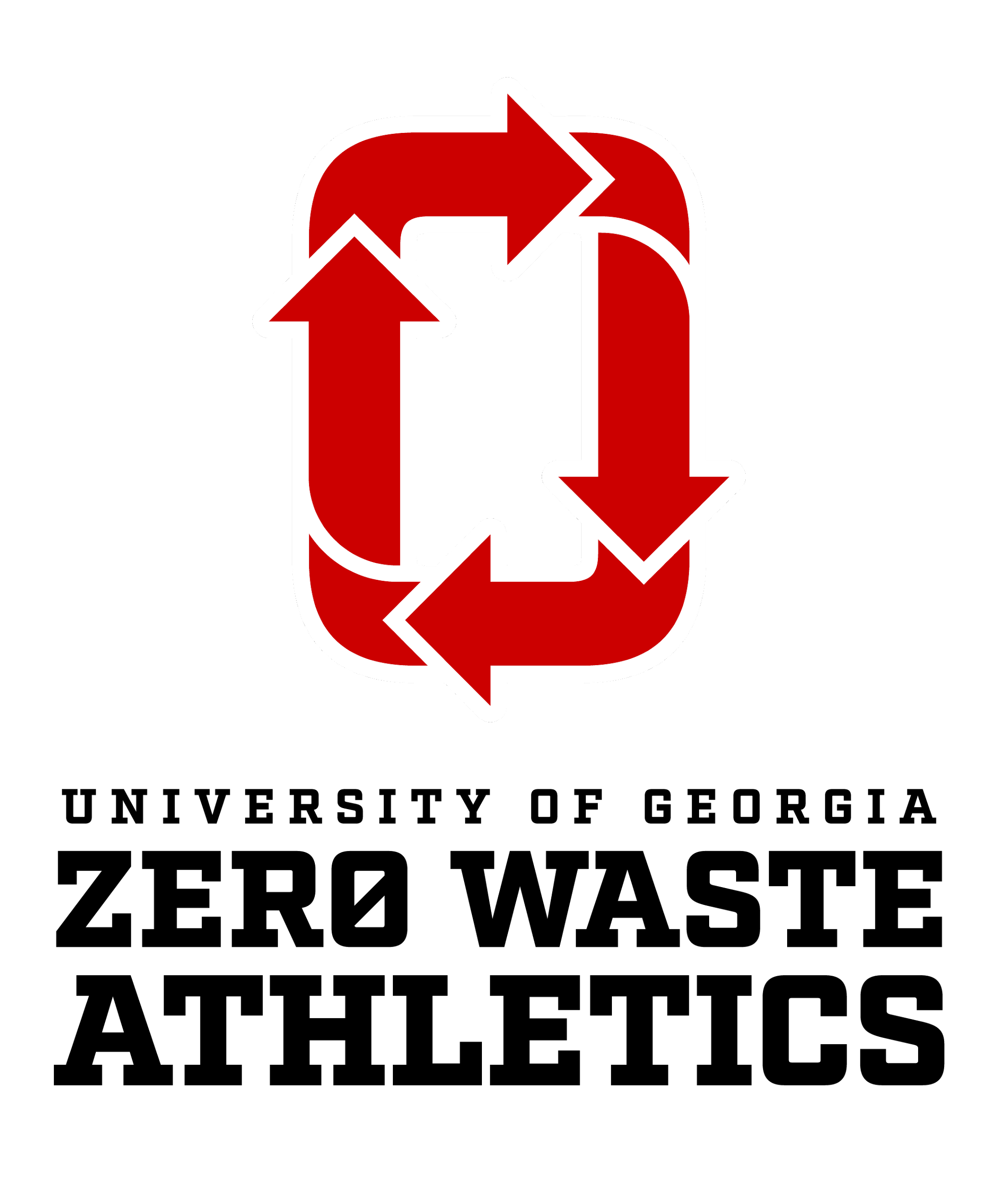 Waste Reduction at the 
University of Georgia
Waste Reduction Services, UGA Office of Sustainability
Georgia Recycling Coalition Conference - Fall 2023
Members of
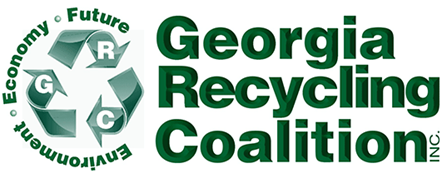 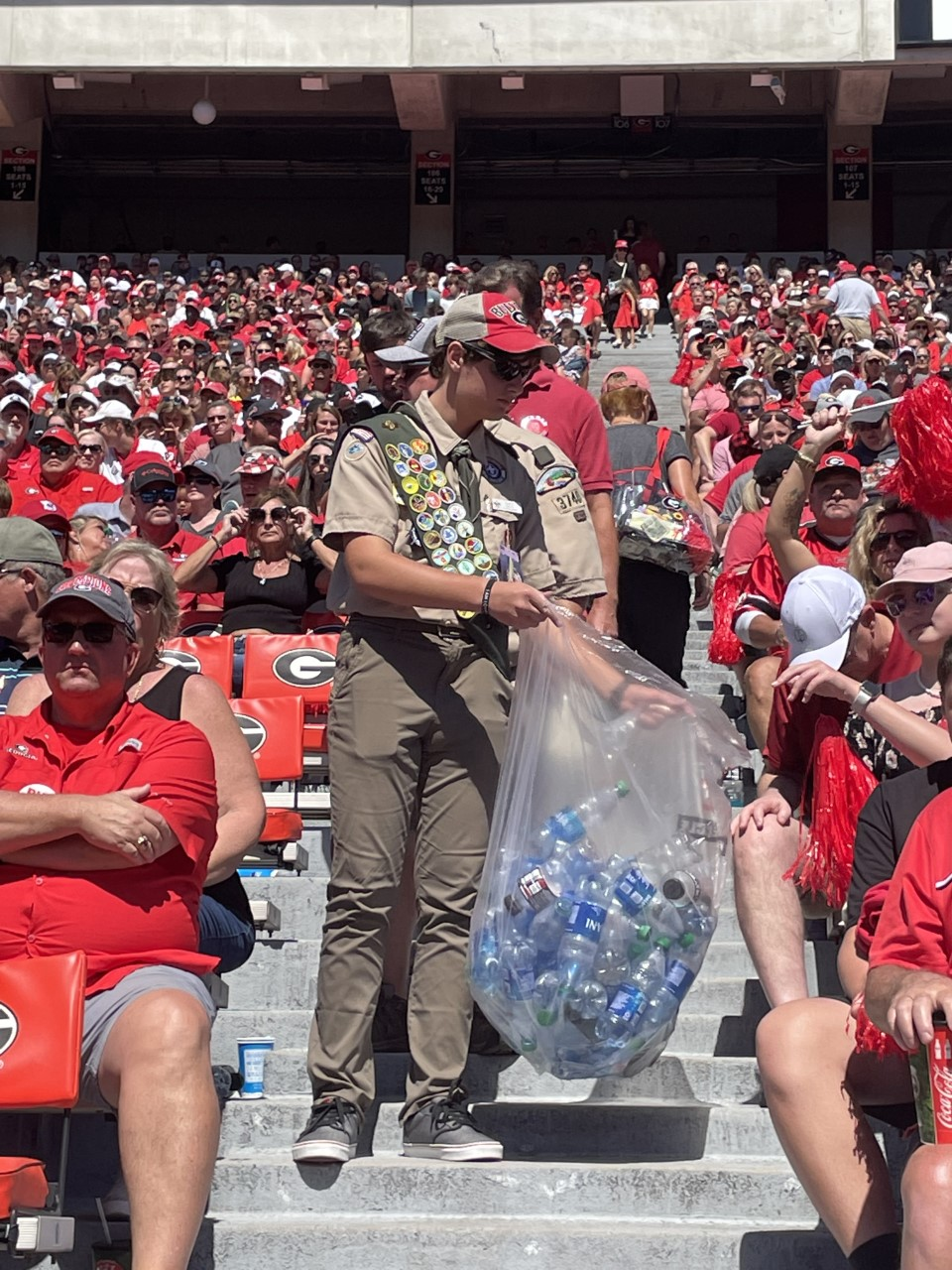 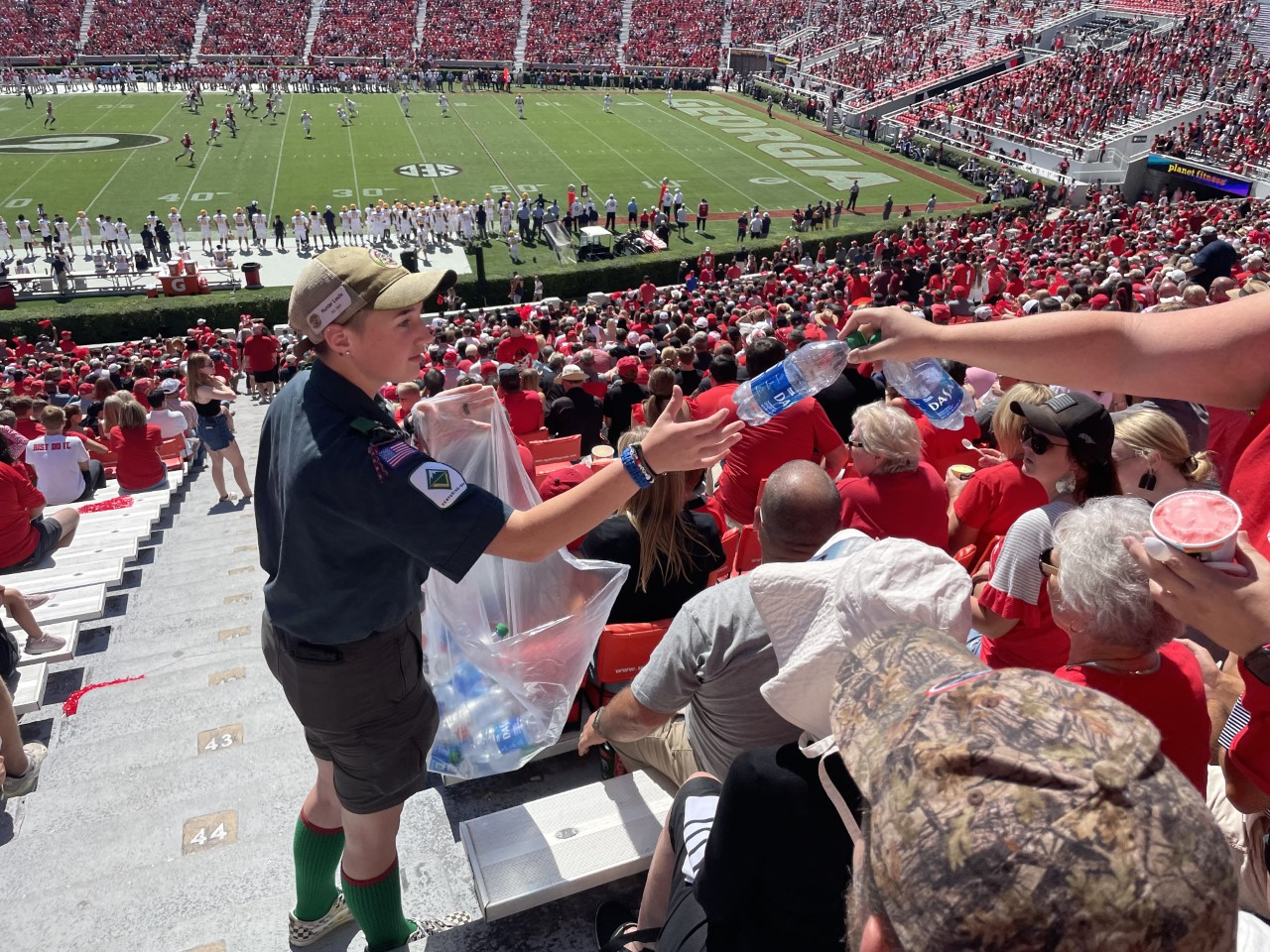 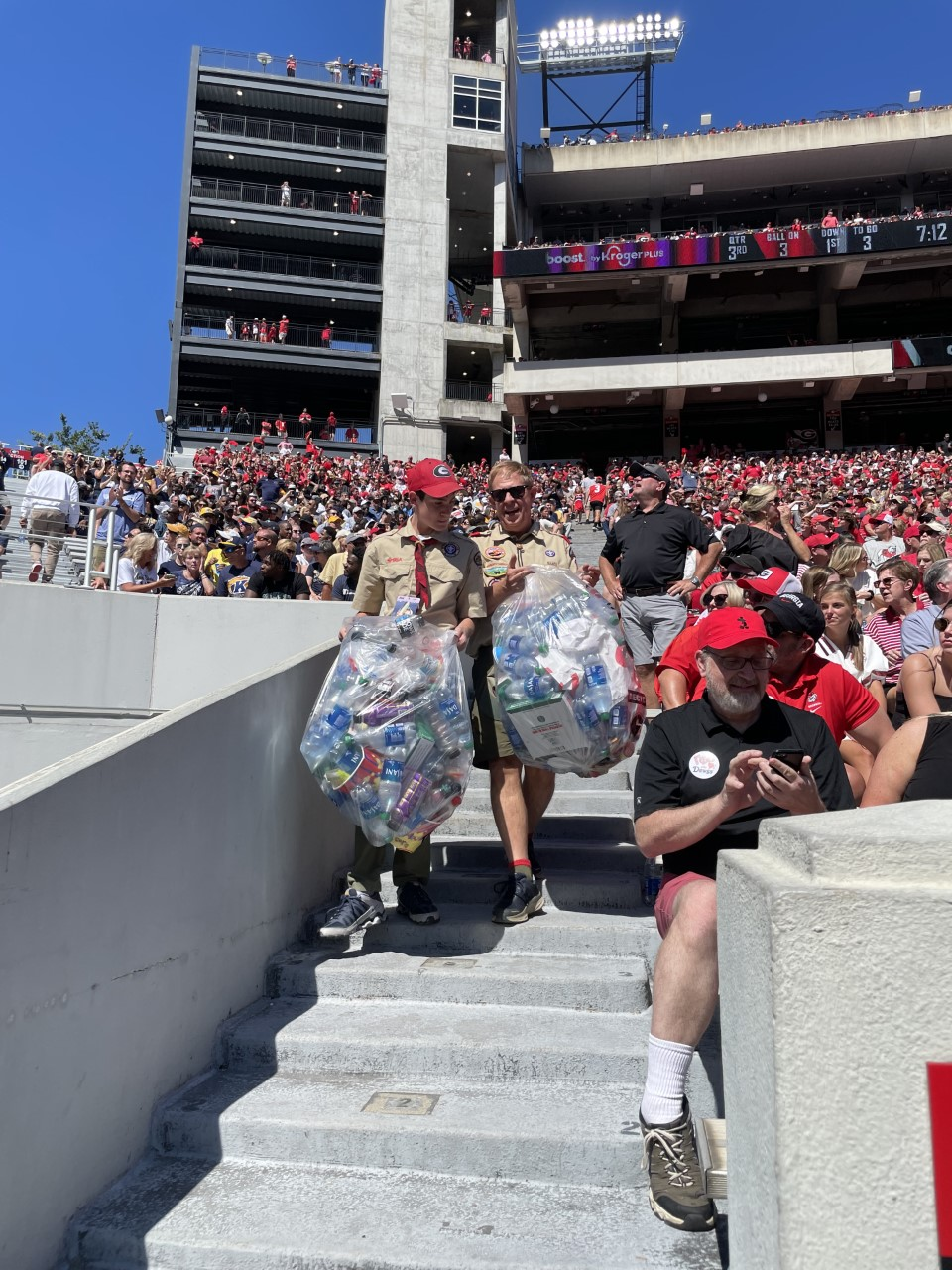 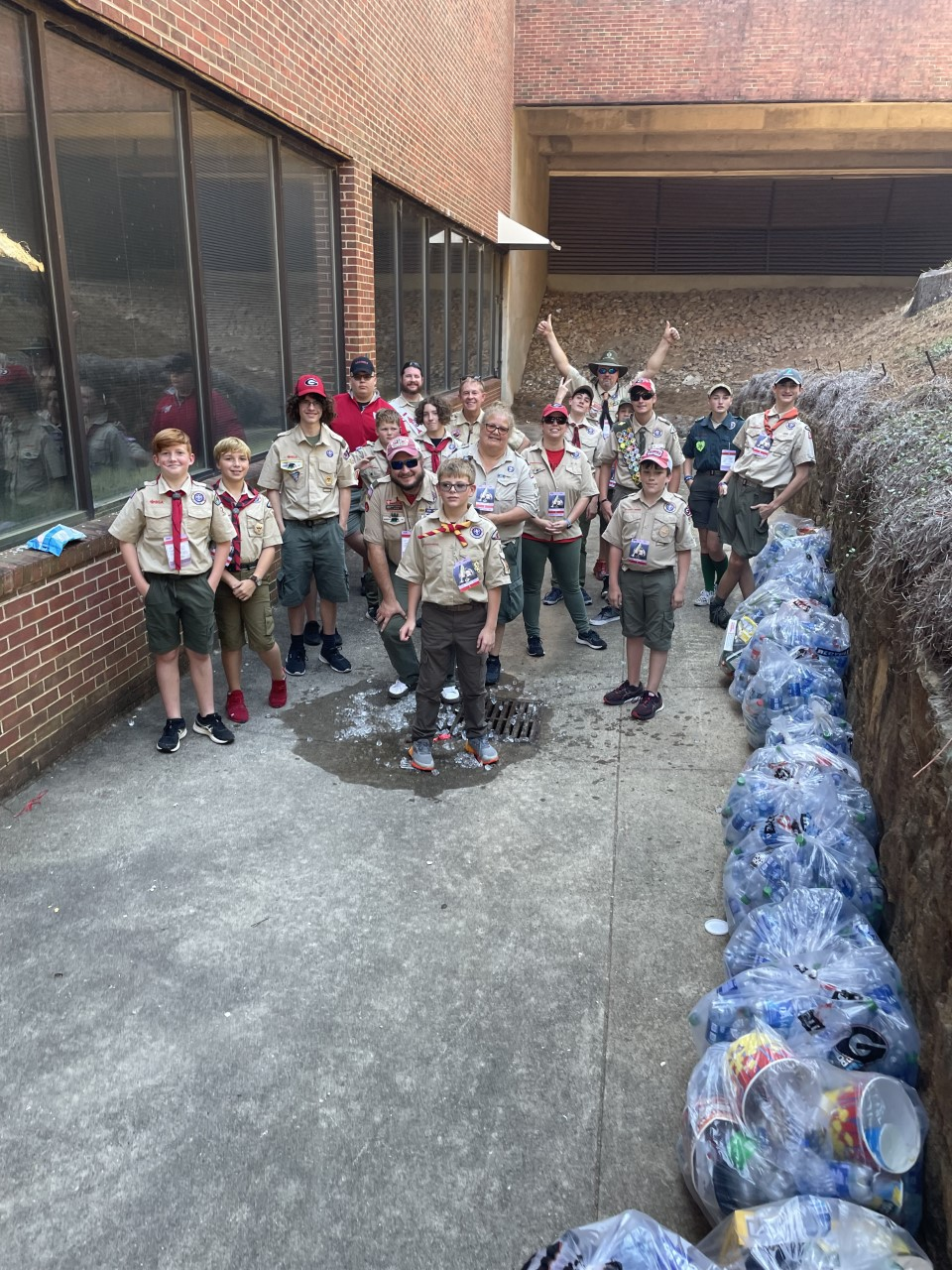 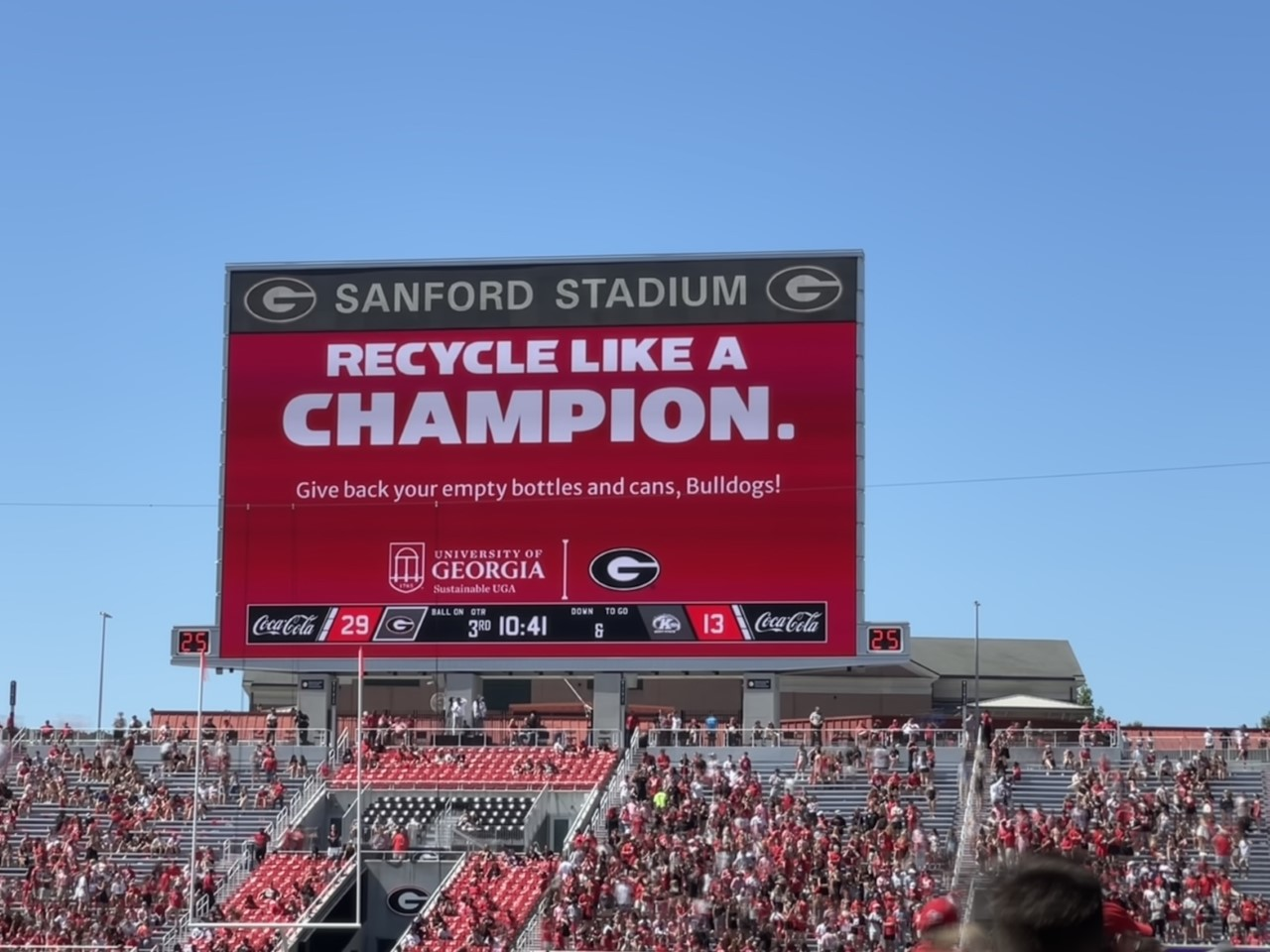 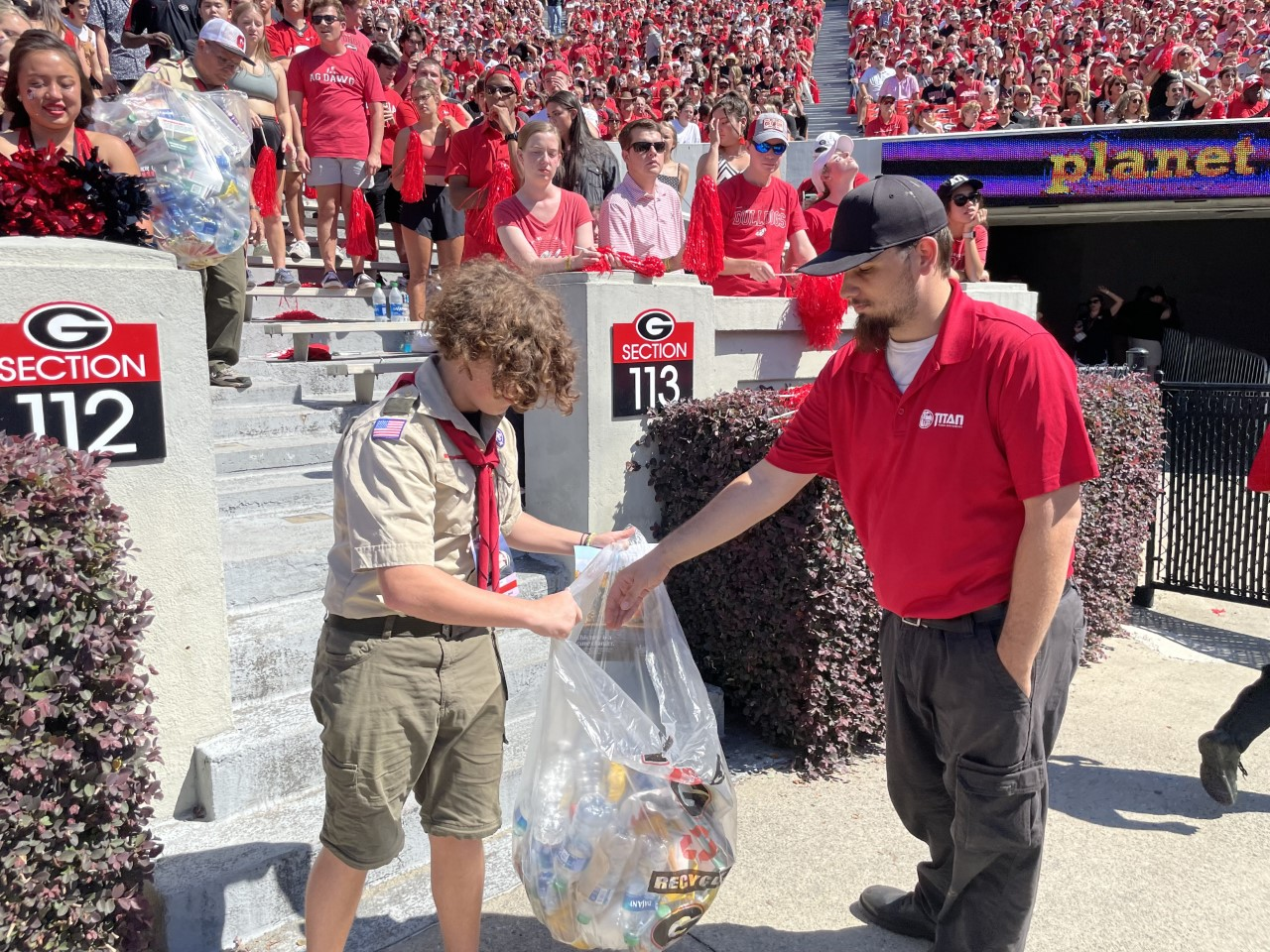 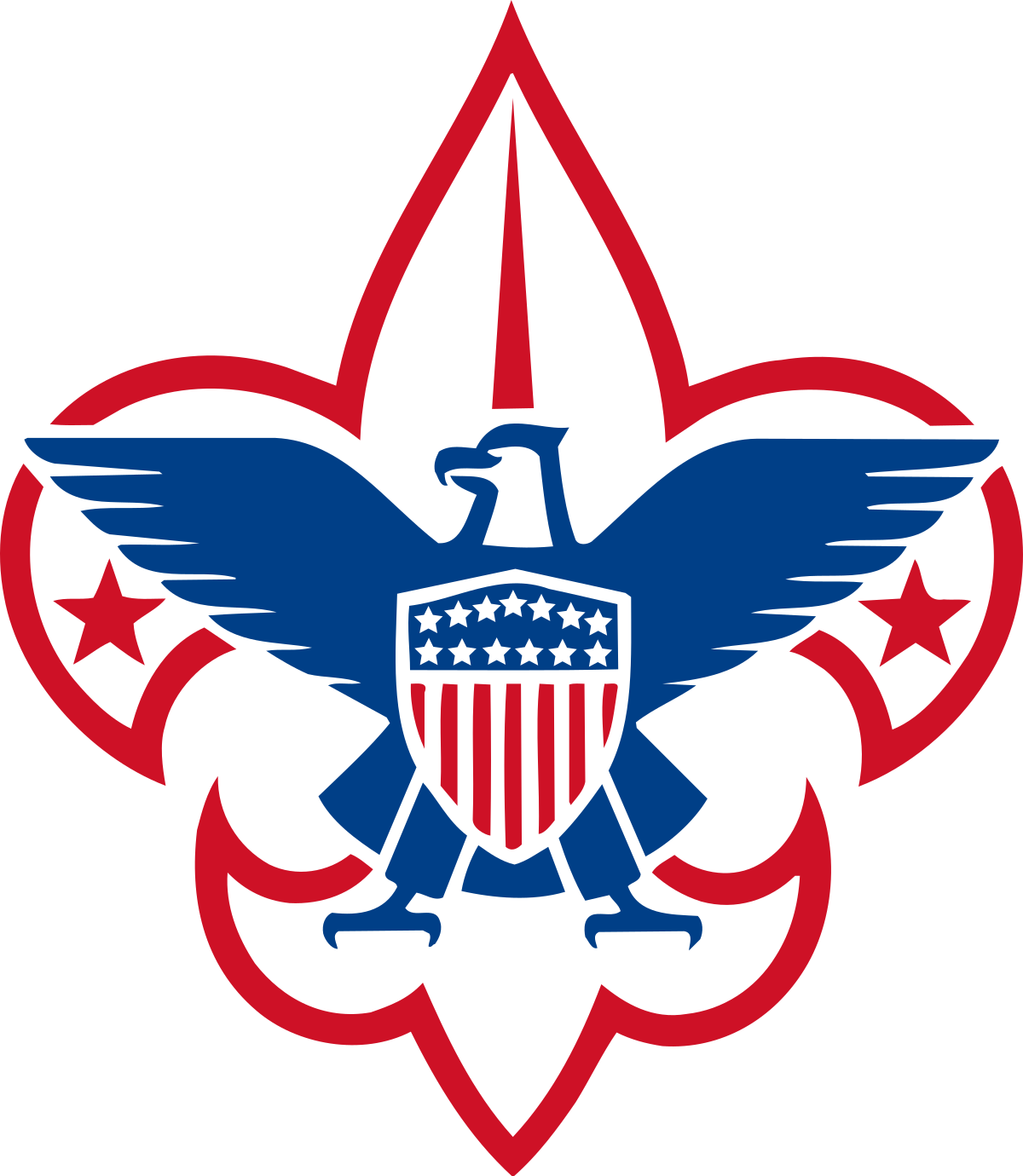 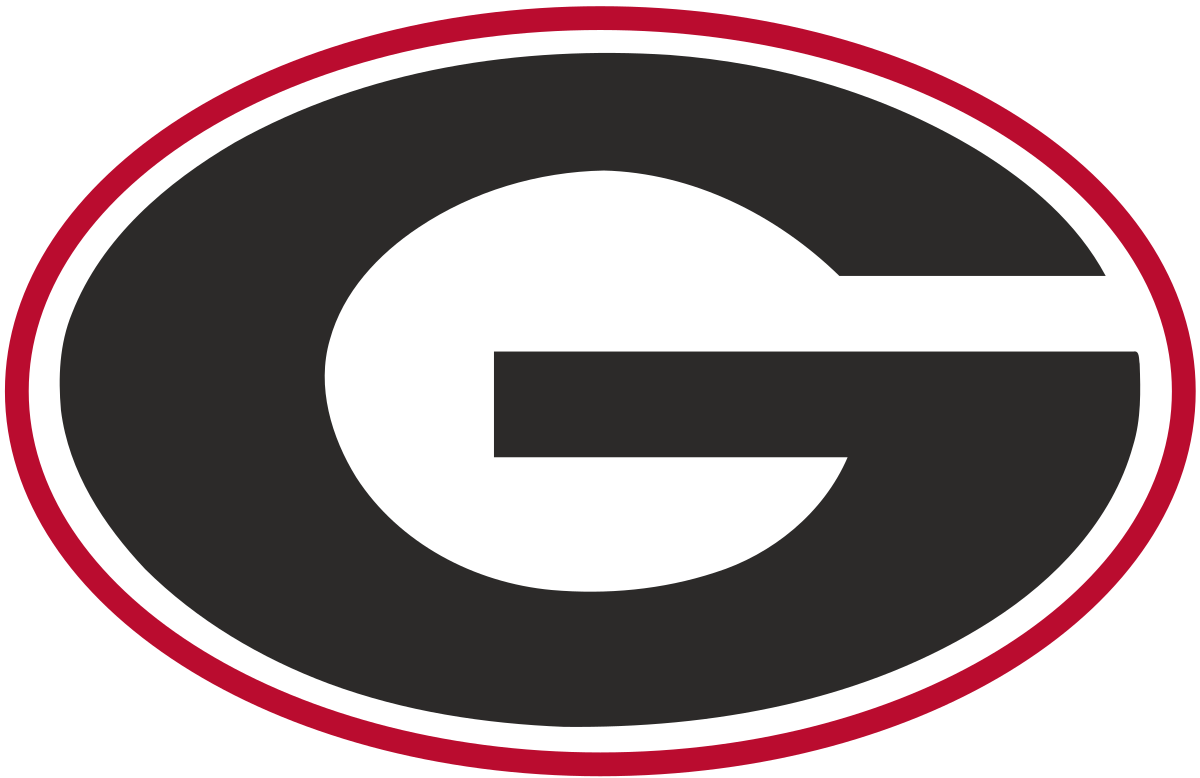 [Speaker Notes: MASON: 30 scouts from our local Northeast Georgia troops helped us collect empty bottles for recycling during the 3rd quarter of home football games. We are nowhere near the 90% or more “Zero Waste” diversion rate, but we strive to improve every game and every day, and their efforts have helped us divert 2-3 tons of recyclables from the landfill each home game (45,000 lbs per season), also shining a spotlight on recycling through the video board messaging and Public Address announcement.]
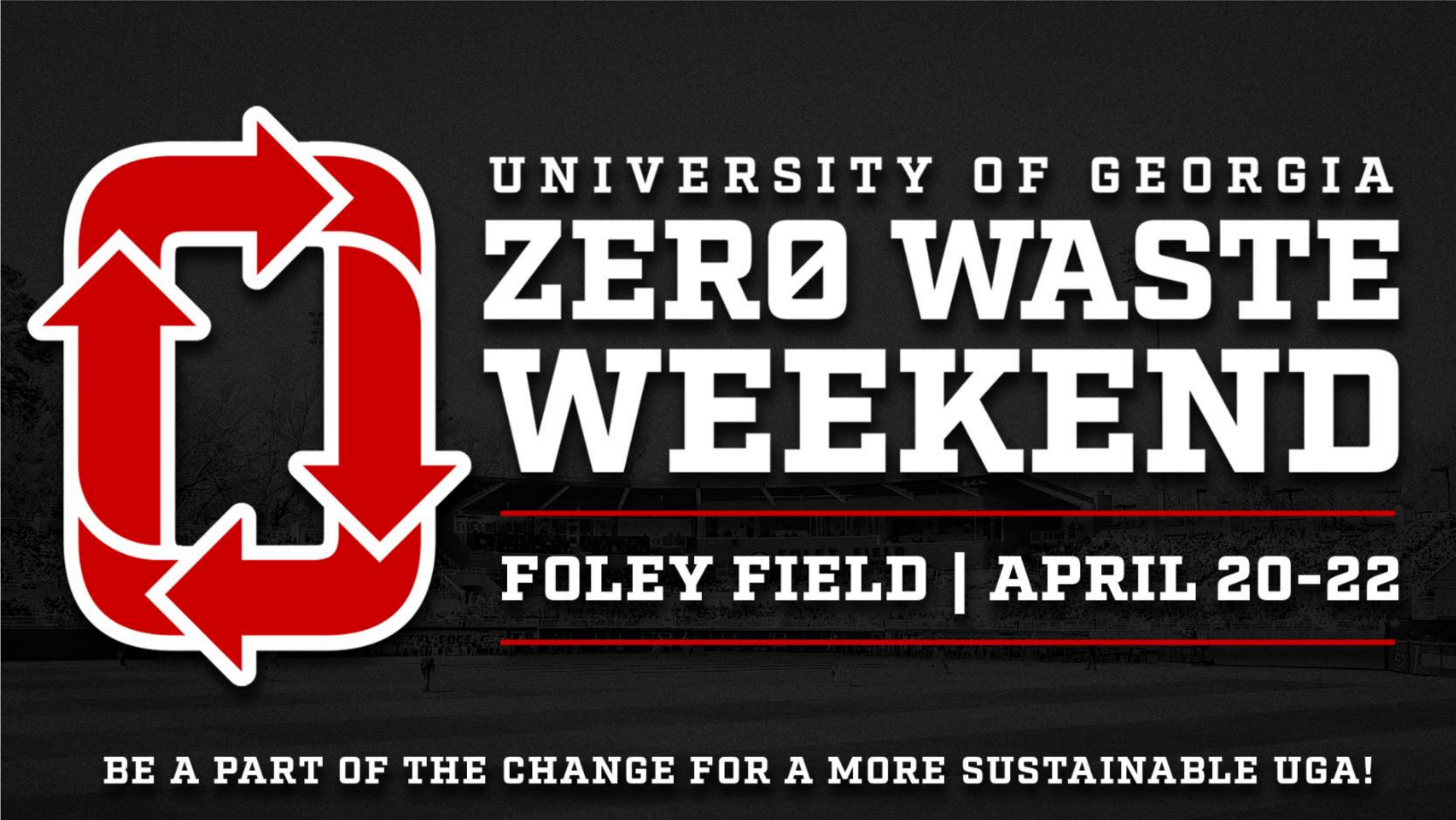 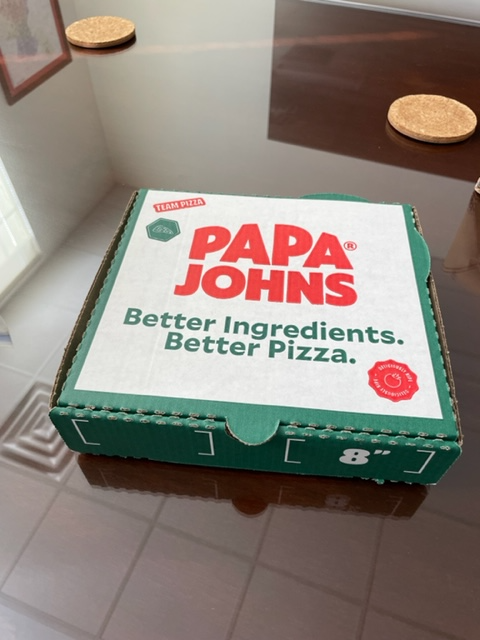 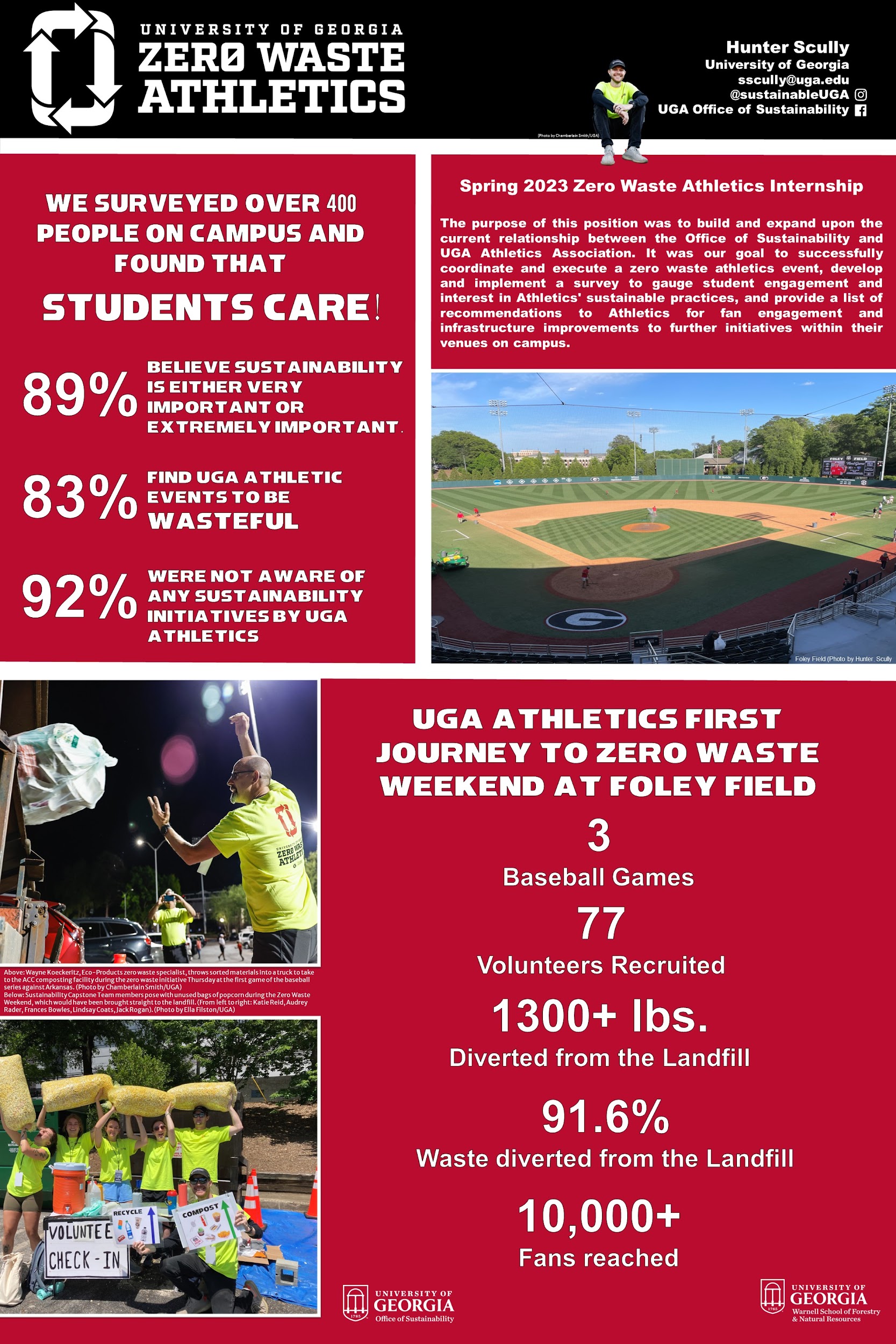 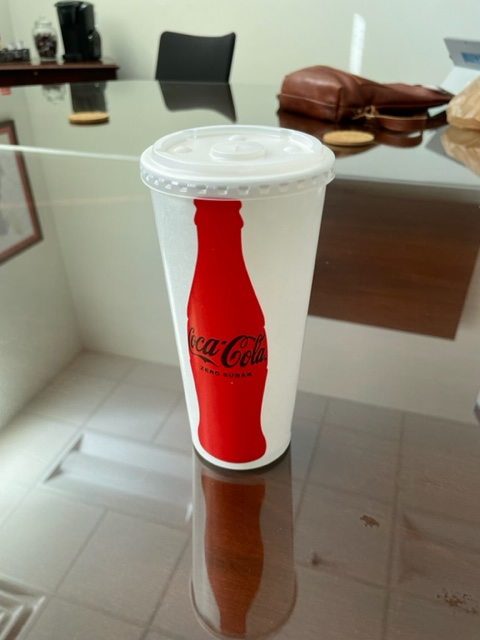 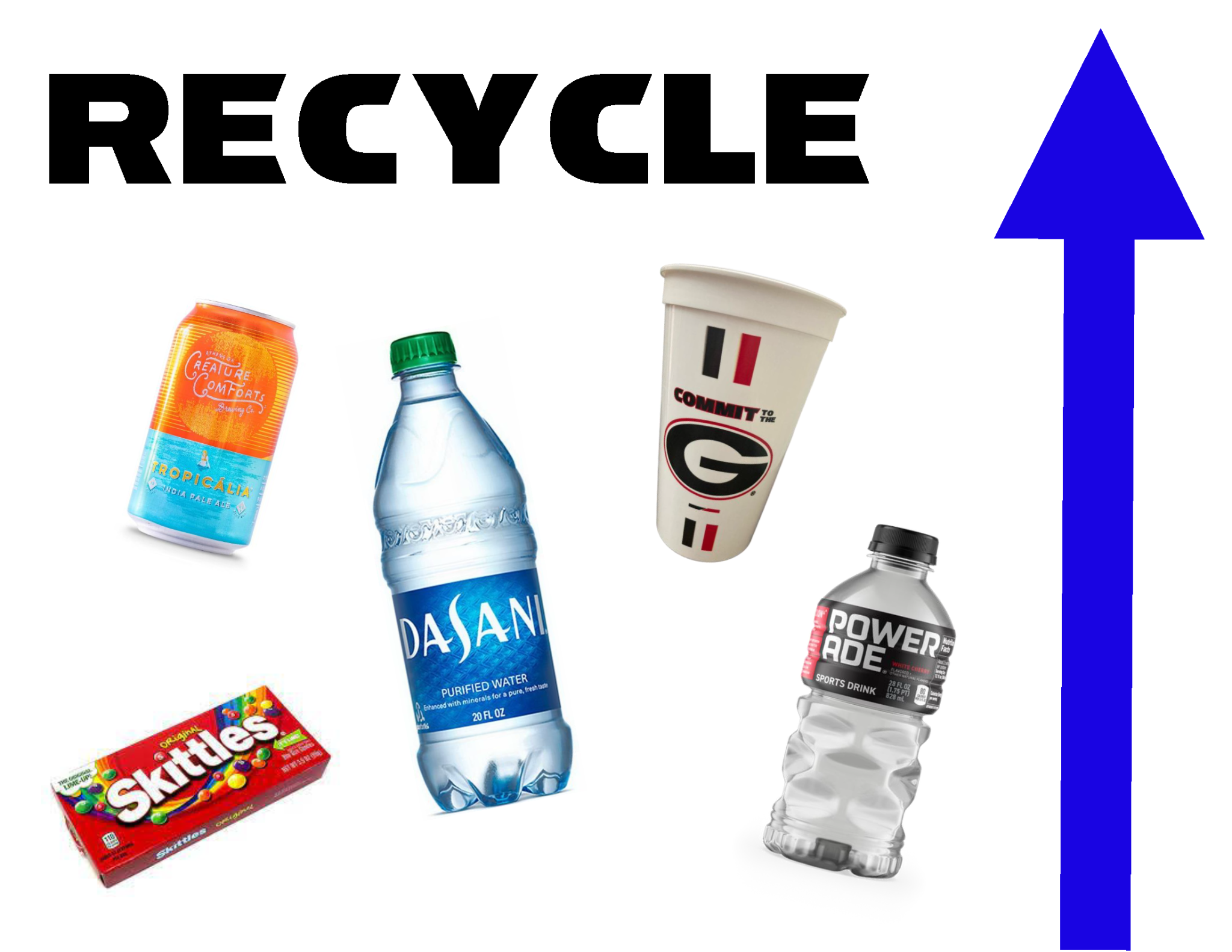 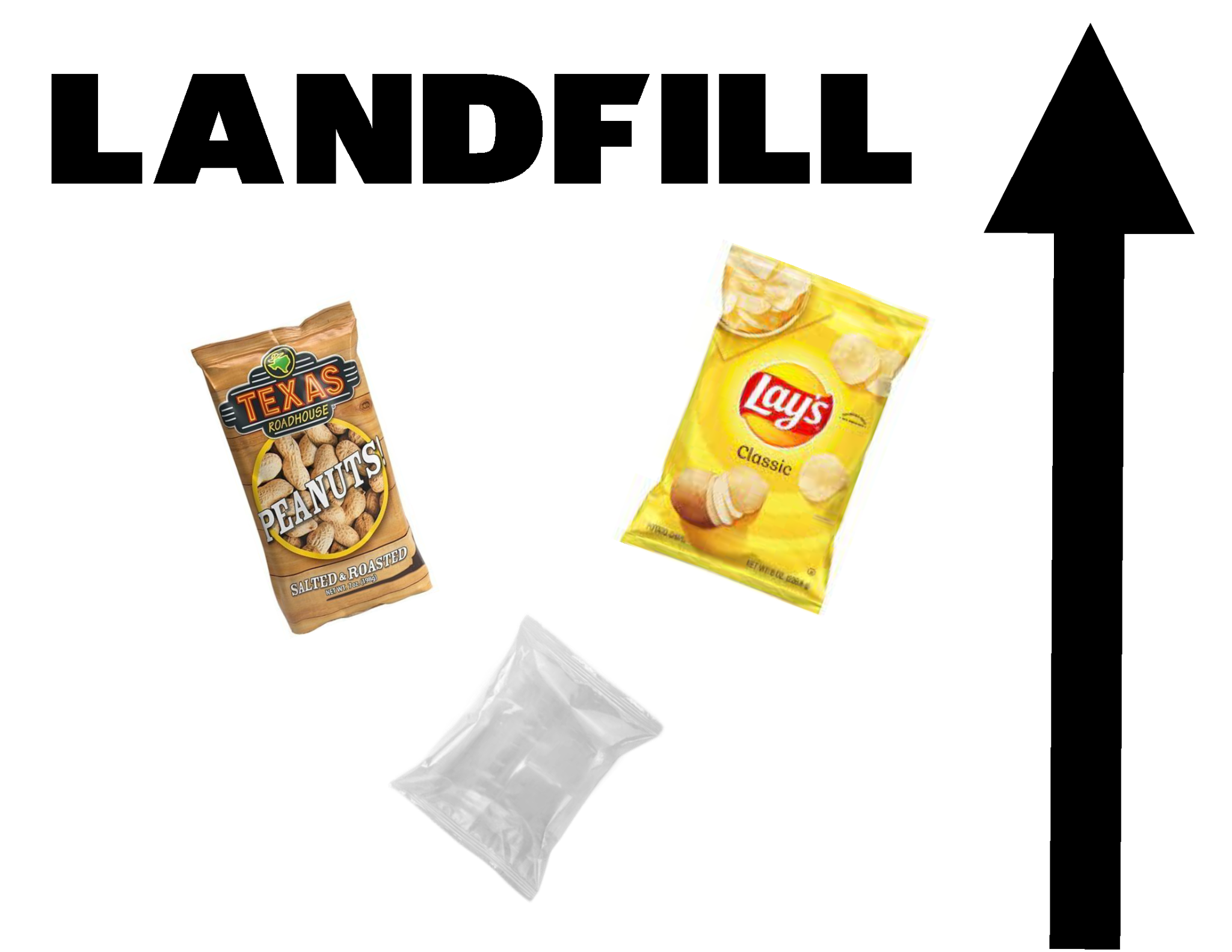 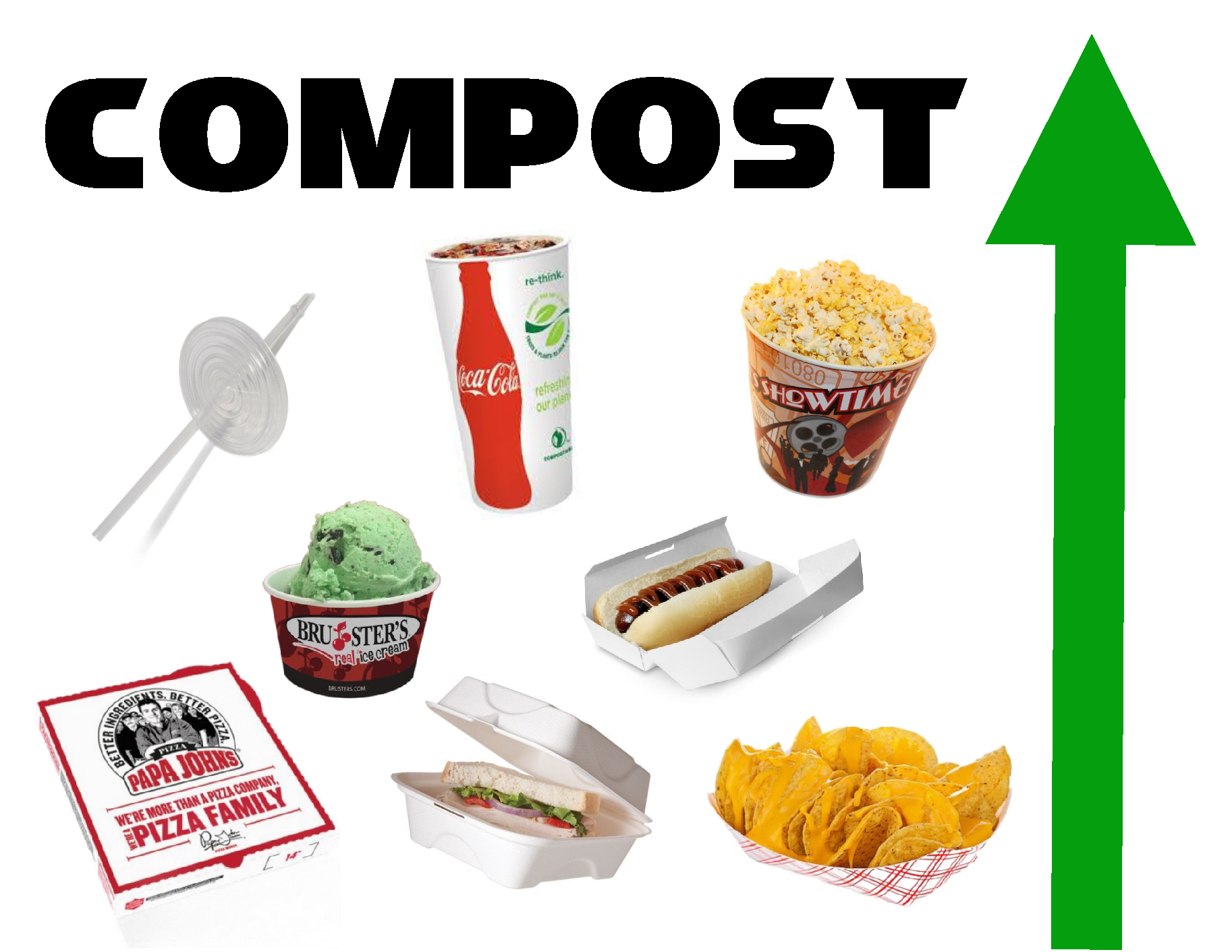 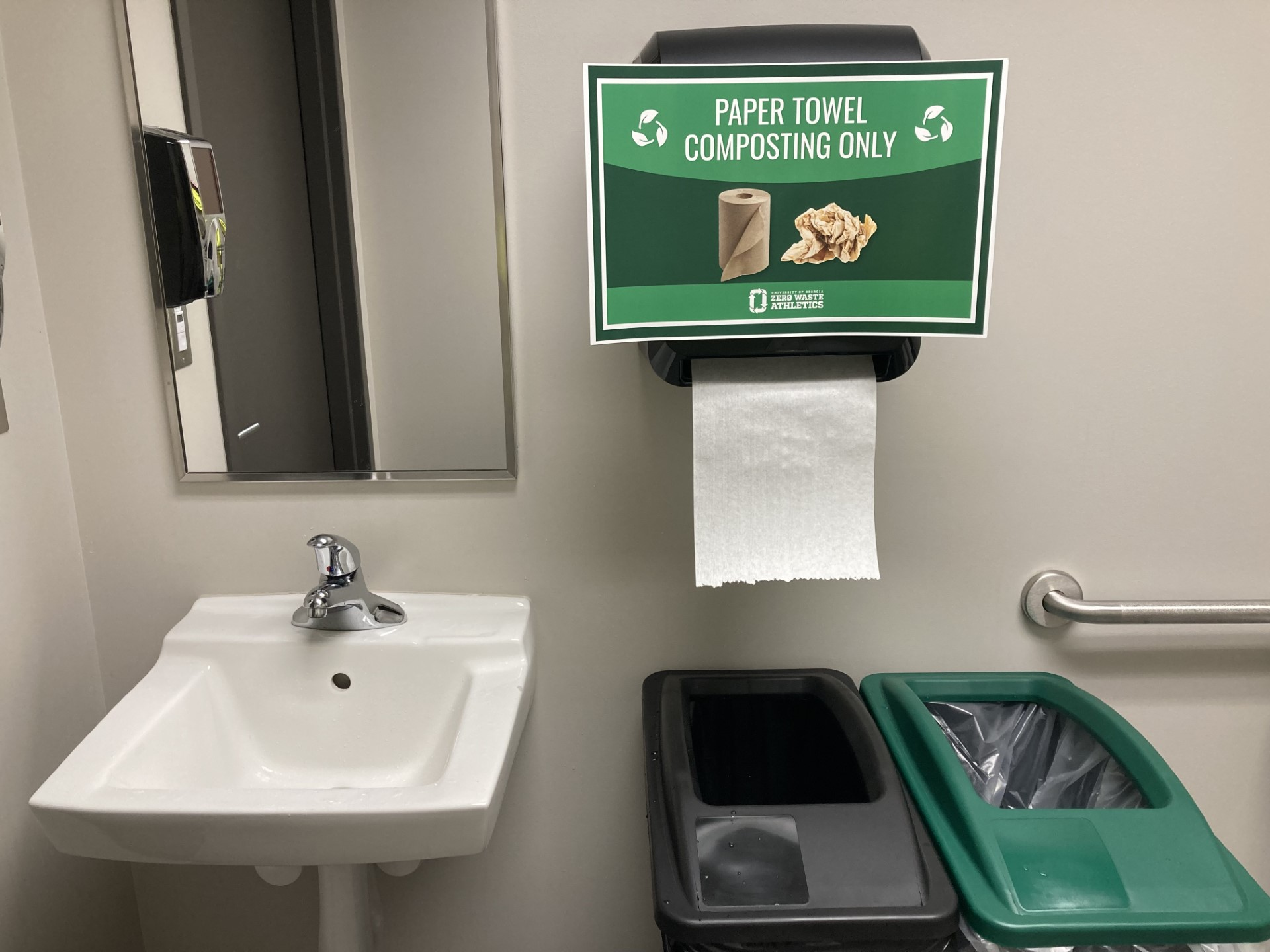 Zero Waste Baseball Series - April 2023
How we did it:

Researching Case Studies & Best Practices

Partnering with invested companies and organizations

Buy-in from UGA Athletic Association

Formation of zero waste team

Student / Fan Surveying

Sustainability ‘Student Green Fee’ Grant
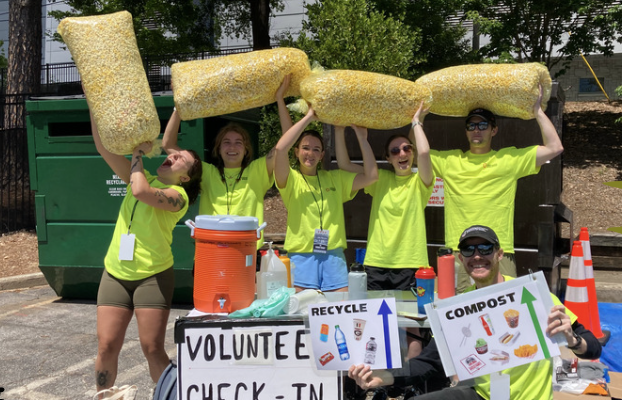 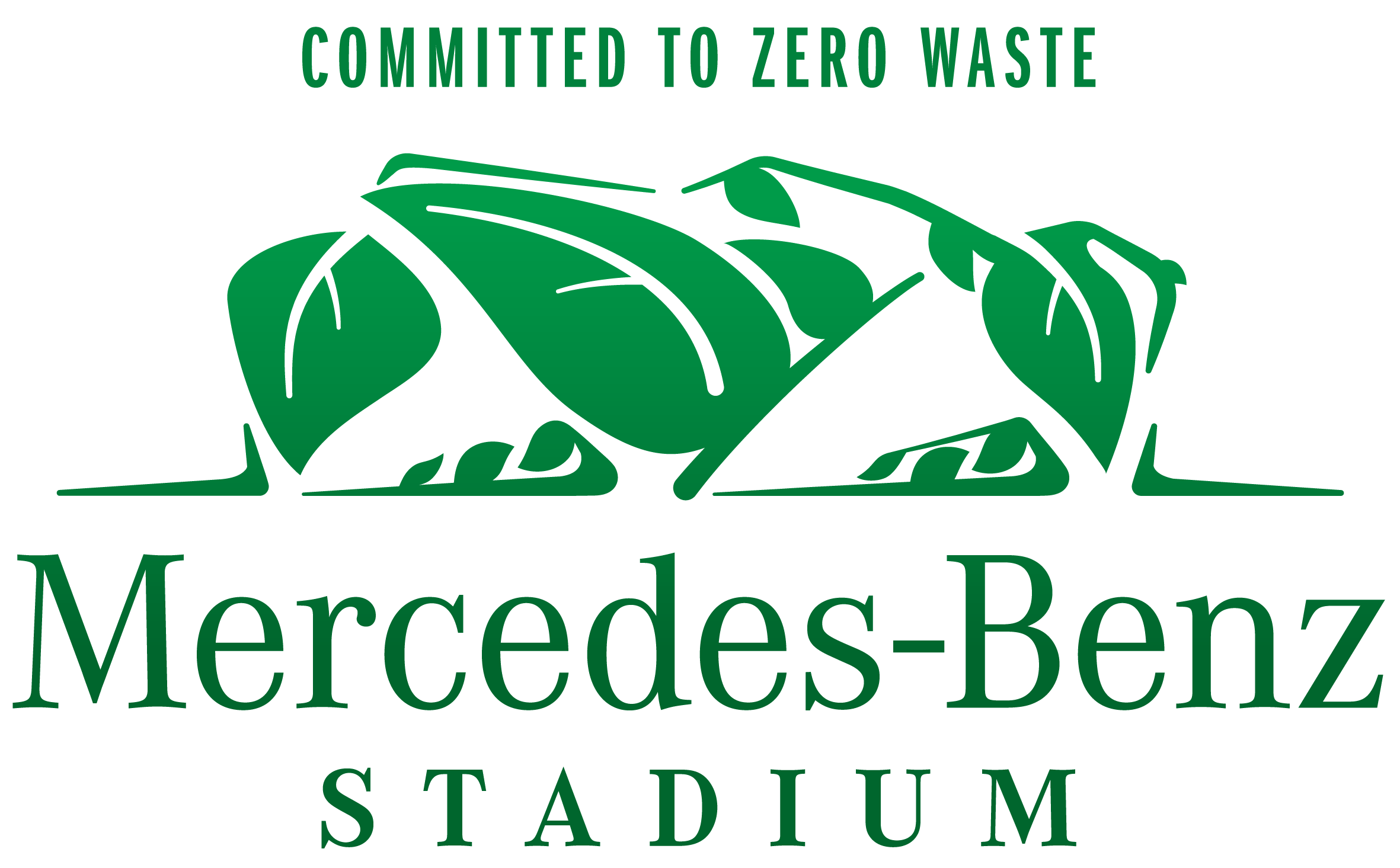 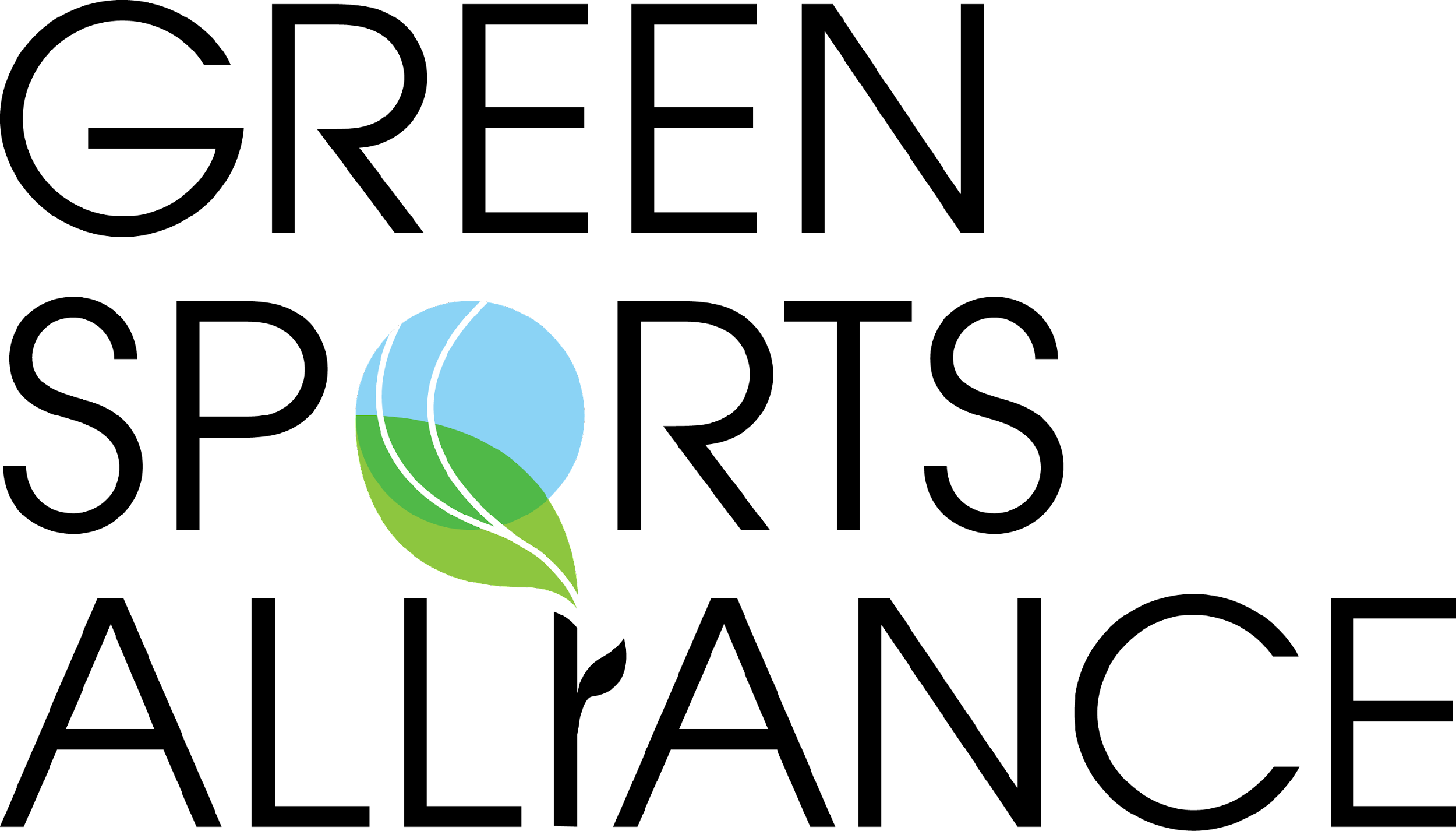 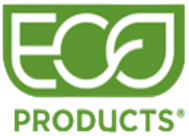 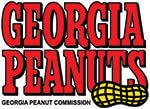 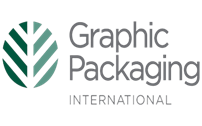 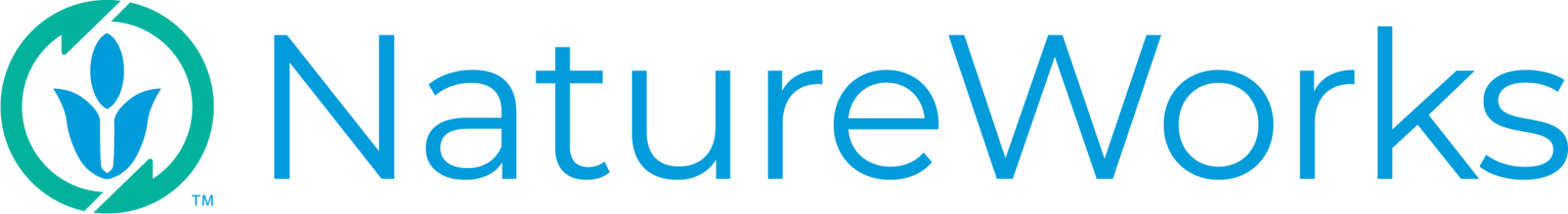 Zero Waste Baseball Series - April 2023
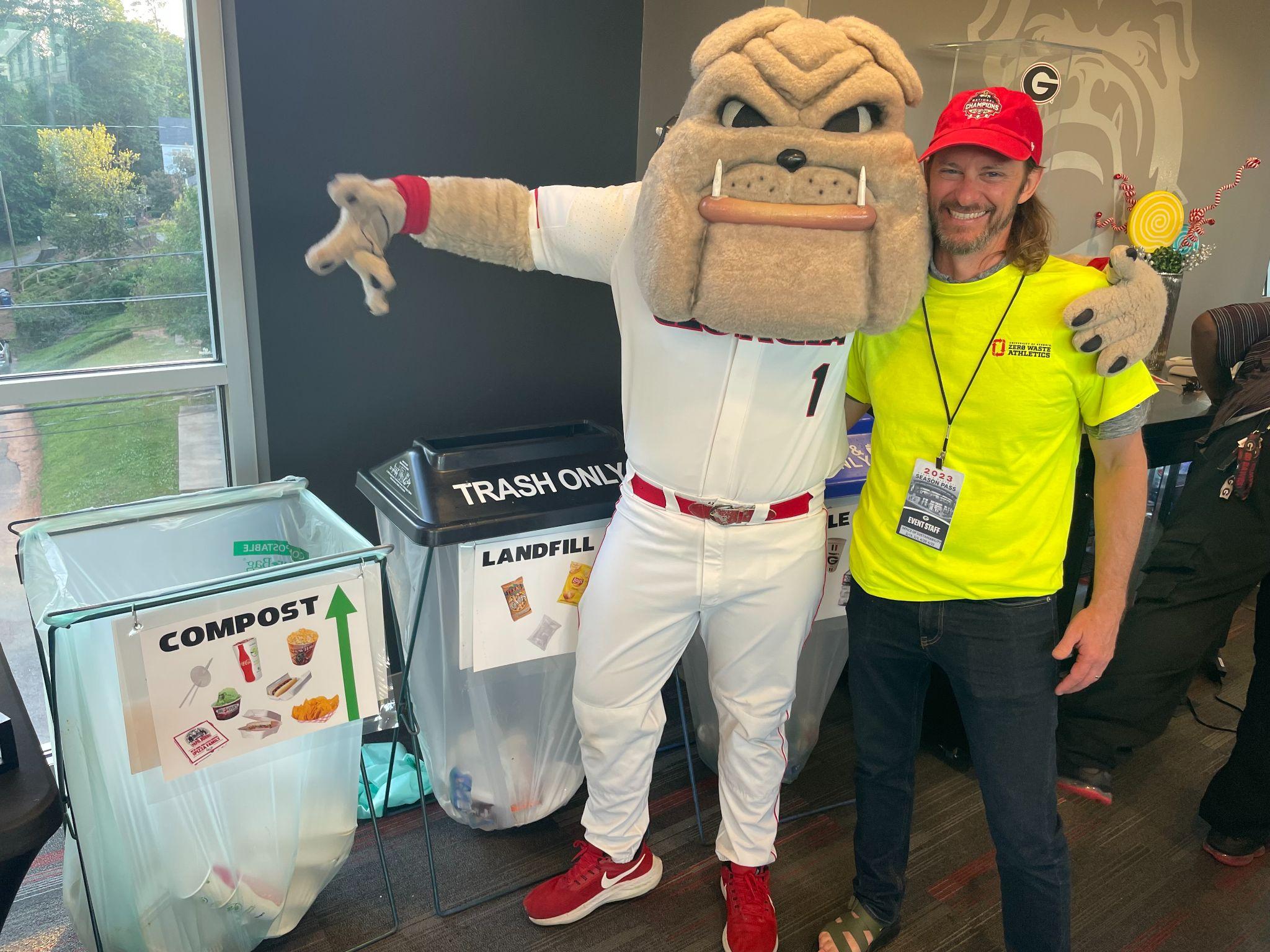 How we did it:

Volunteer Recruitment

Early Season Baseline Waste Audit

Meetings with: UGA AA (Facilities, Hospitality, Marketing, Aramark, Digital Media, Student-Athletes, Communications, Fan Engagement)

Sorting Materials

Coordination with ACC Solid Waste Department for collections, material guidance
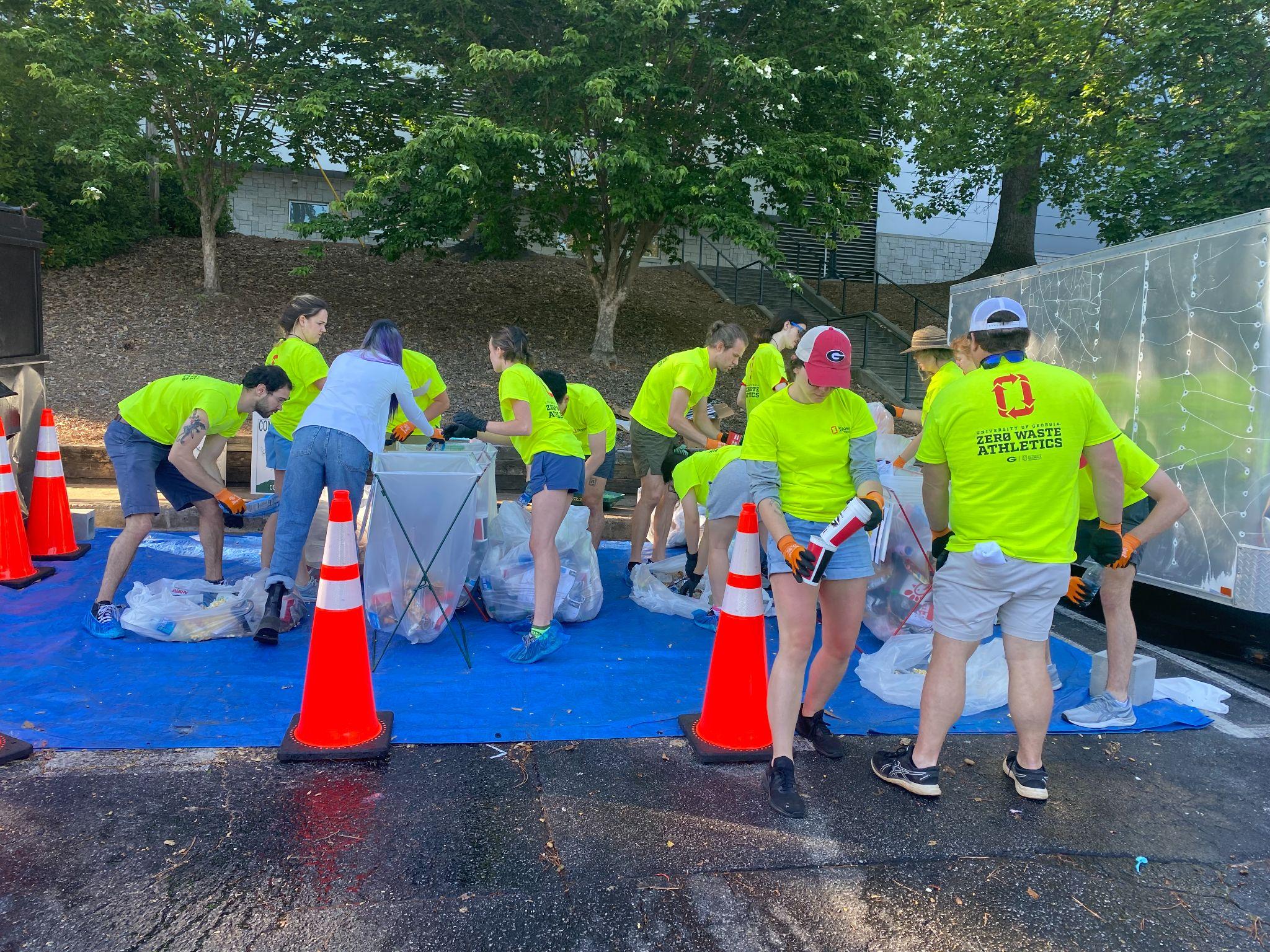 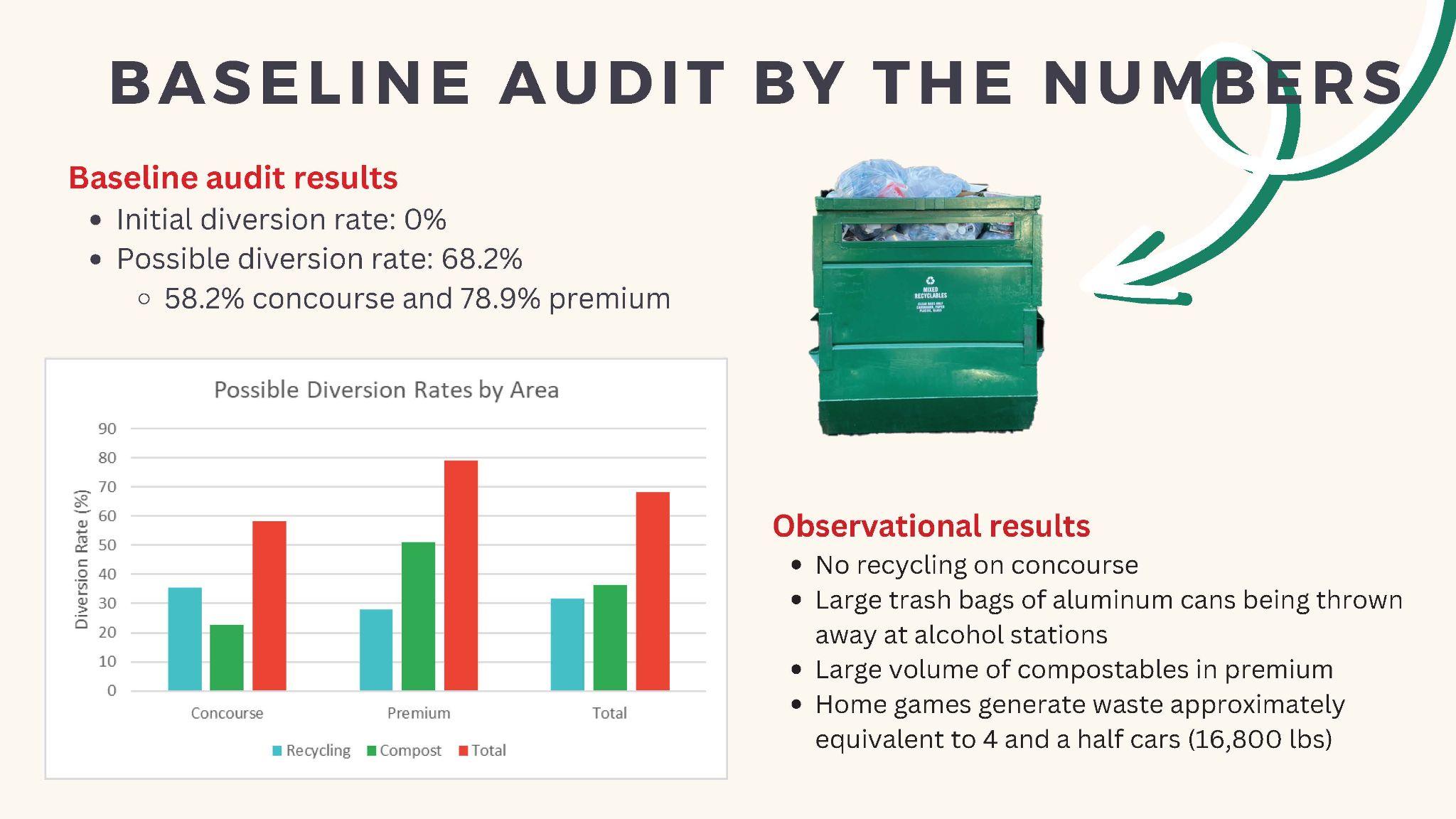 Why is this Important?
Huge Opportunities

Current home football waste approx. 20-45 tons/game →  ~500,000 lbs. Total Per Season

Currently diverting around 10% from the ACC Landfill

Bin/Signage Shortcomings

Professors, Students, Departments, Organizations, and Sponsors WANT to engage and contribute

Opportunity to learn from peer universities
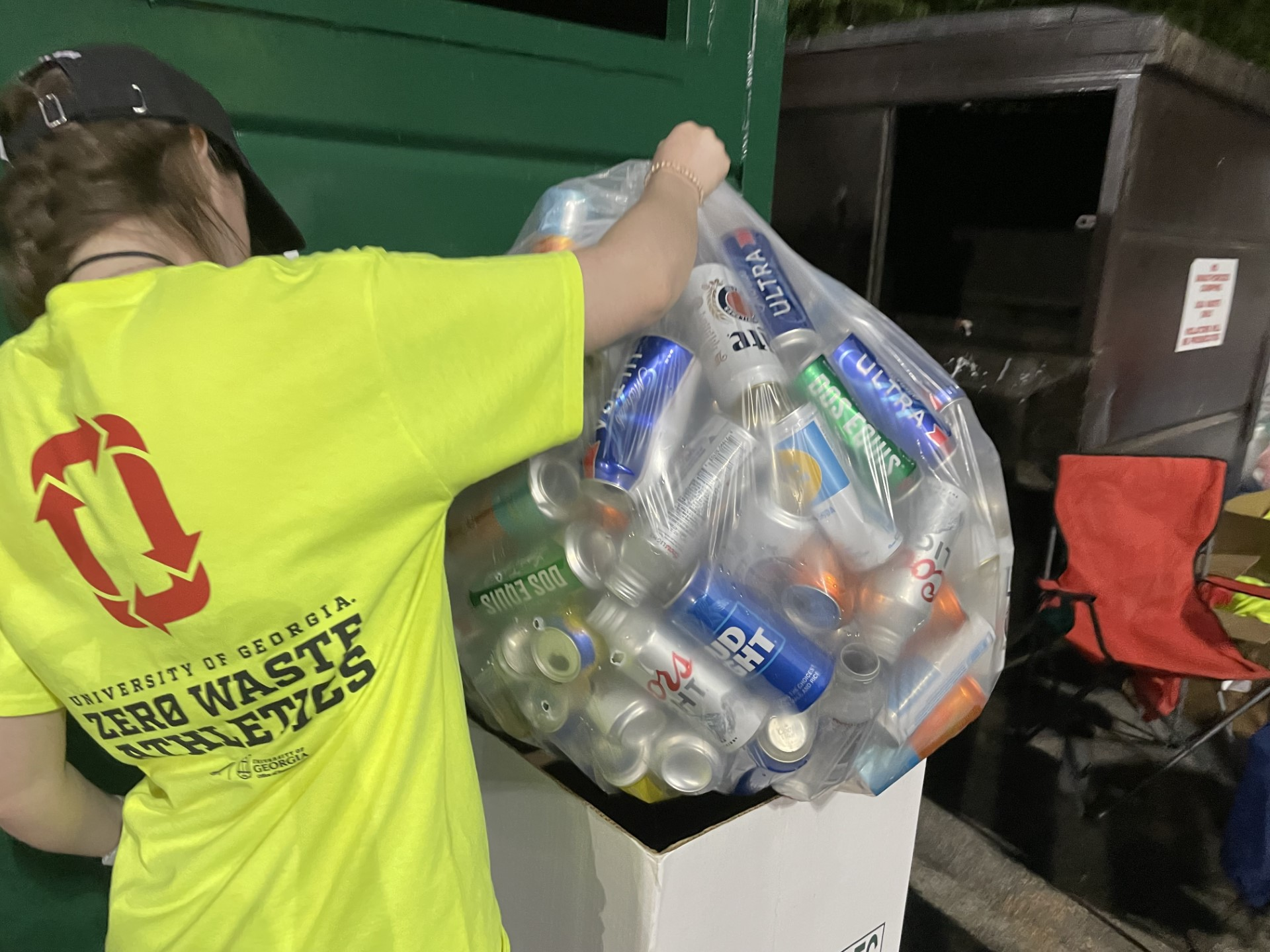 Why is this Important?
Key Survey Takeaways – Over 400 participants (ran 1 month)
92% were not aware of UGA AA sustainability initiatives

89% find sustainability to be either ‘very’ or ‘extremely’ important

89% would like to see change in venues regarding sustainability

83% find UGA Athletics events wasteful

Common requests for change by participants: 
Better recycling signage and bins
Less single-use plastic items
Trash overflow exiting venues
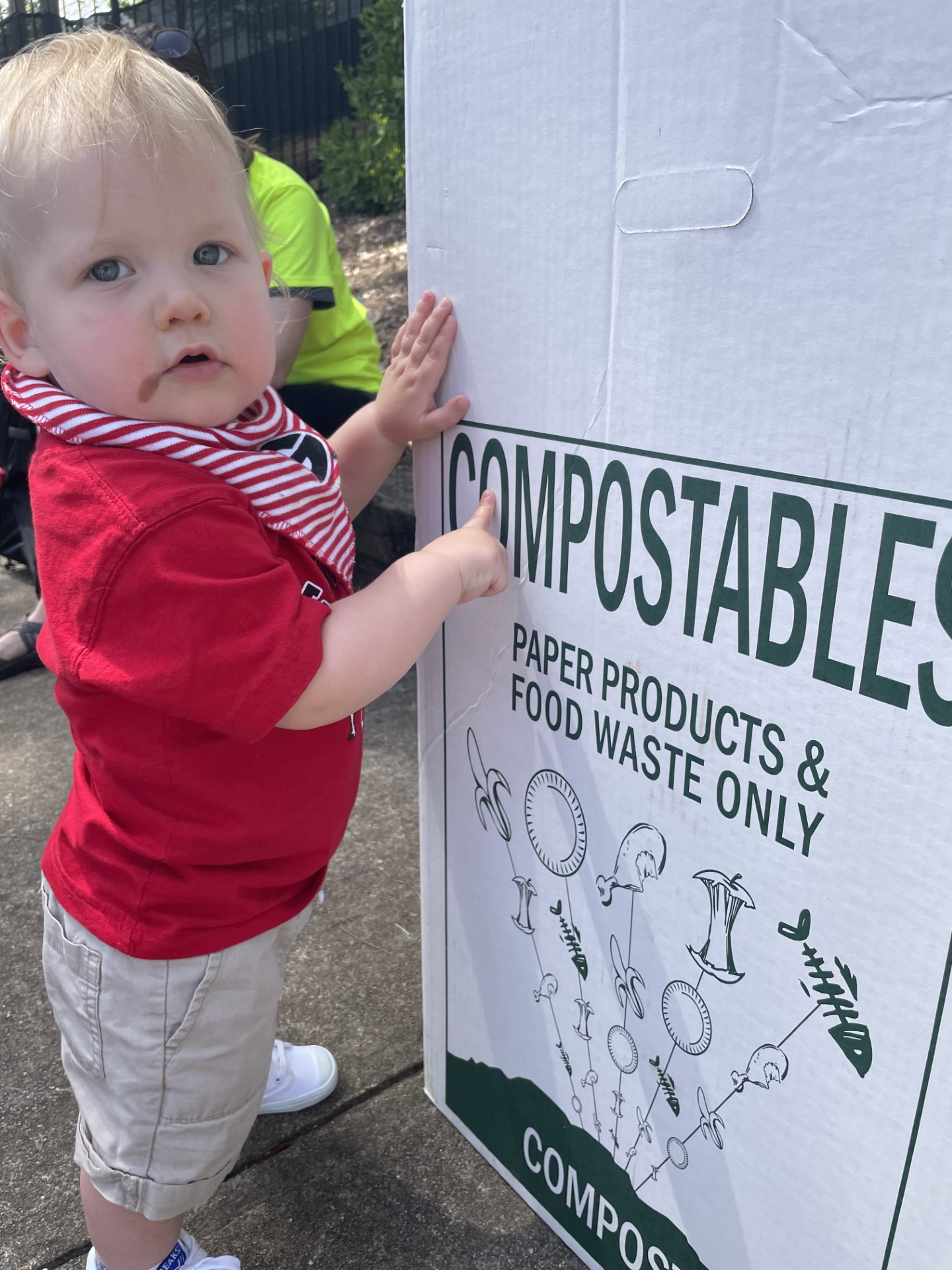 Zero Waste Definition
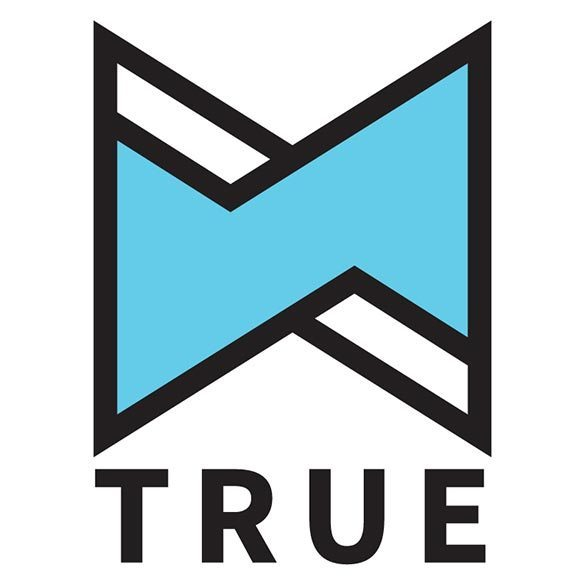 TRUE stands for Total Resource Use and Efficiency
Facility certification through Green Business Certification Inc. (GBCI) and US Green Building Council (USGBC)
Defines Zero Waste as a minimum of 90% Diversion
Key ZW Baseball Series Stats
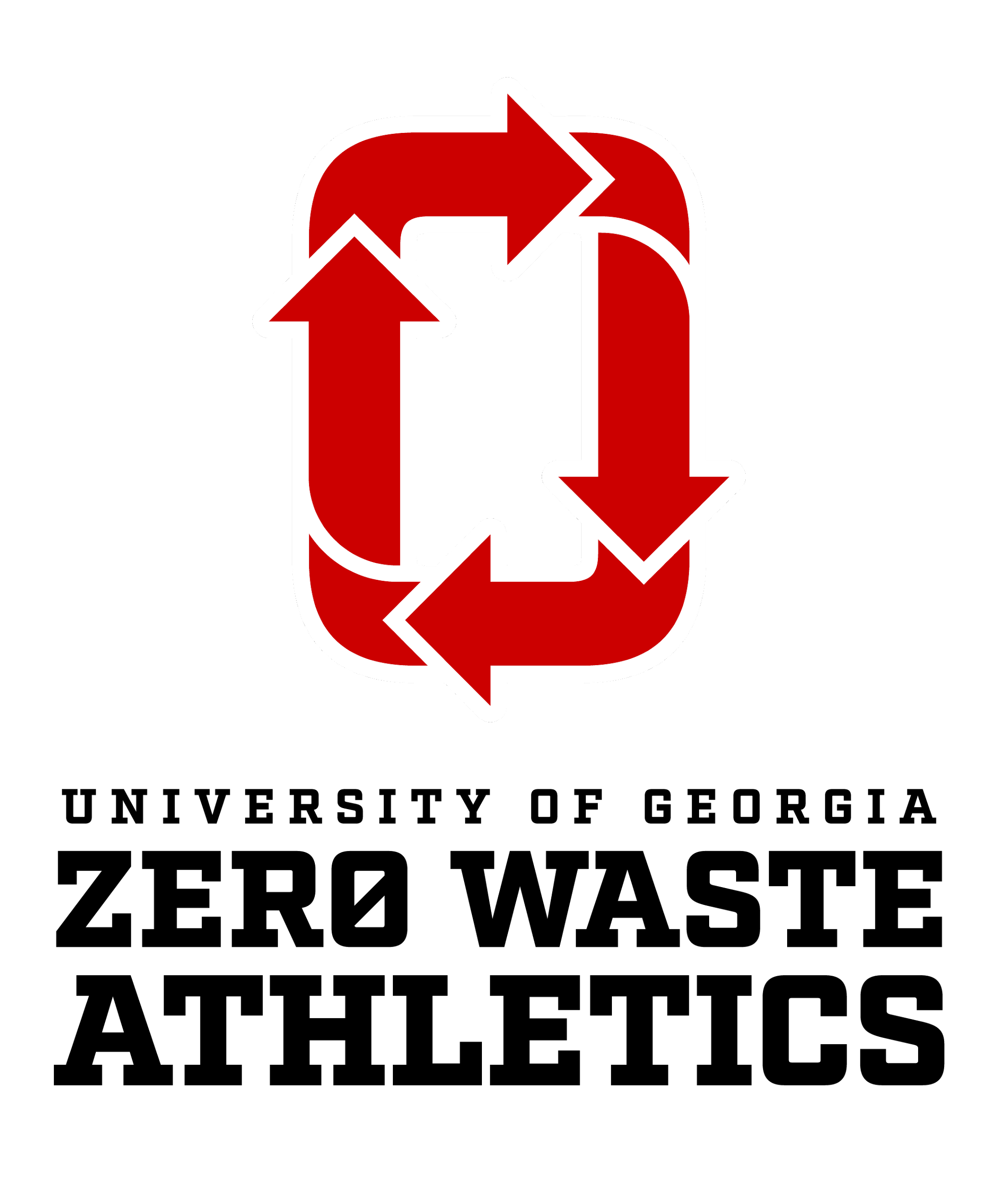 3 home baseball games

77 volunteers recruited

1,302 lbs. diverted from landfill
 
91.6% diverted from landfill

10,000 fans reached

Fan/Media Engagement
1,421 Total lbs.
Recycle
Compost
Landfill
775.6 lbs.
119.0 lbs.
526.6 lbs.
Key ZW Baseball Series Stats
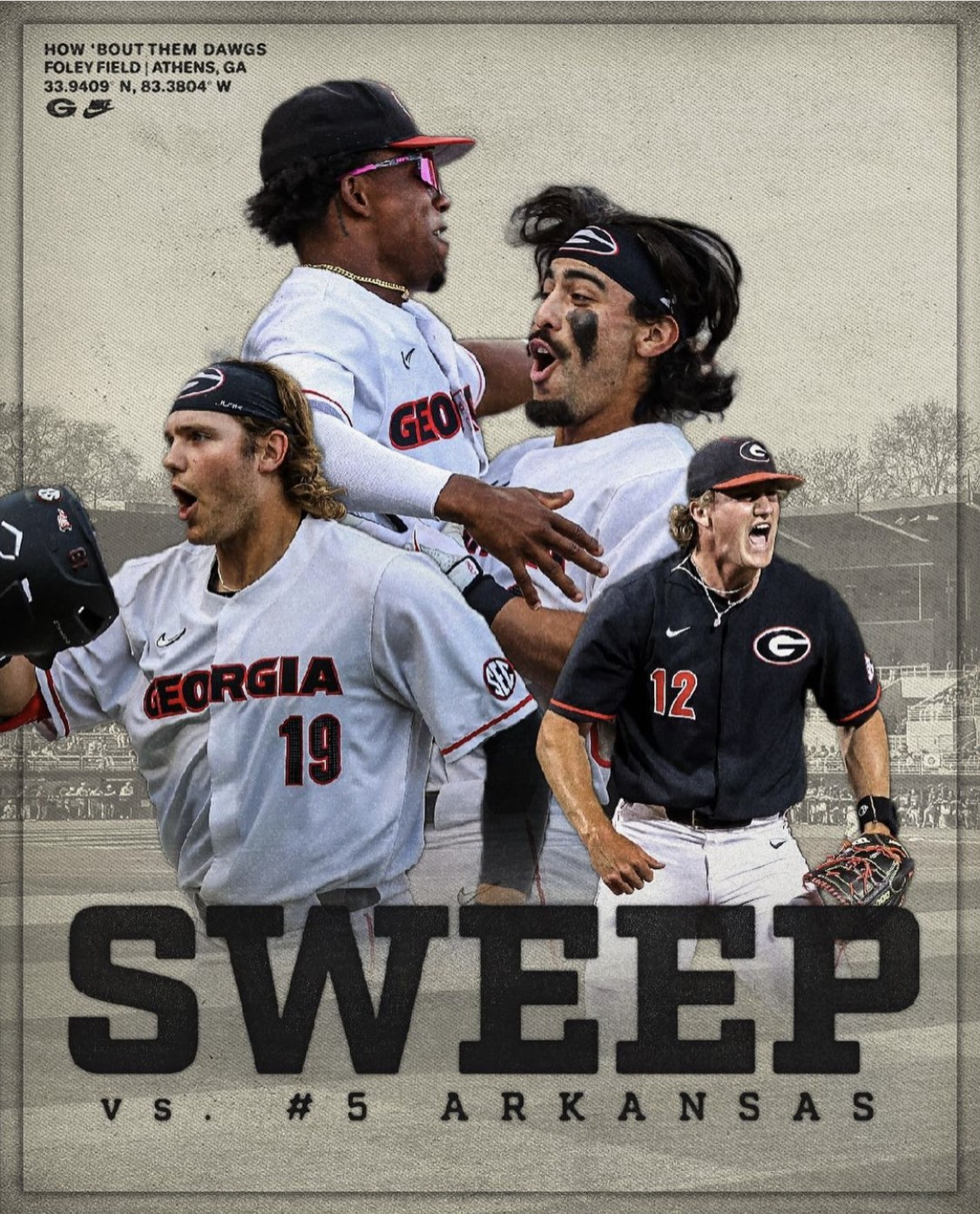 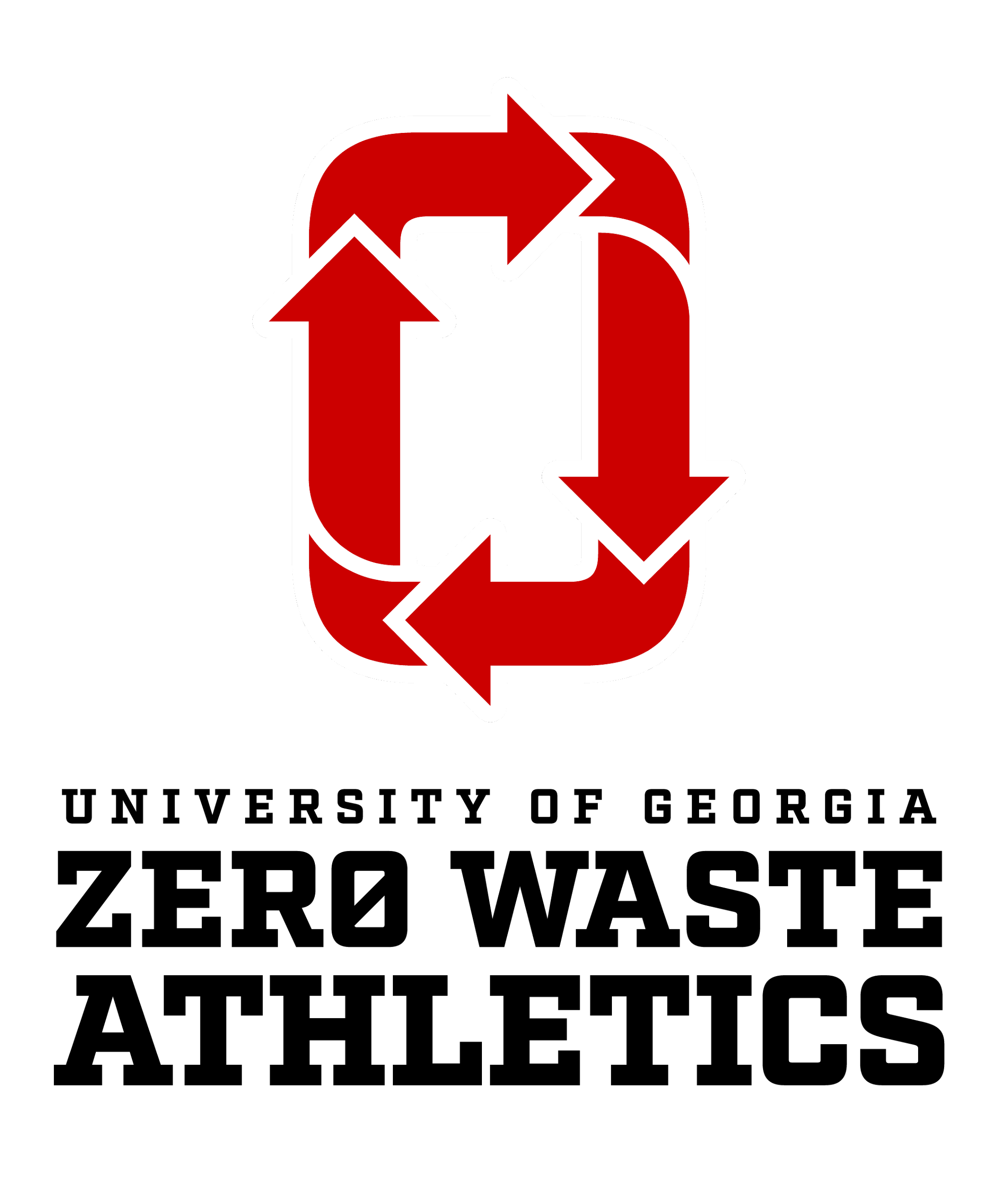 3 home baseball games

77 volunteers recruited

1,302 lbs. diverted from landfill
 
91.6% diverted from landfill

10,000 fans reached

Fan/Media Engagement
1,421 Total lbs.
Recycle
Compost
Landfill
775.6 lbs.
119.0 lbs.
526.6 lbs.
Lessons Learned
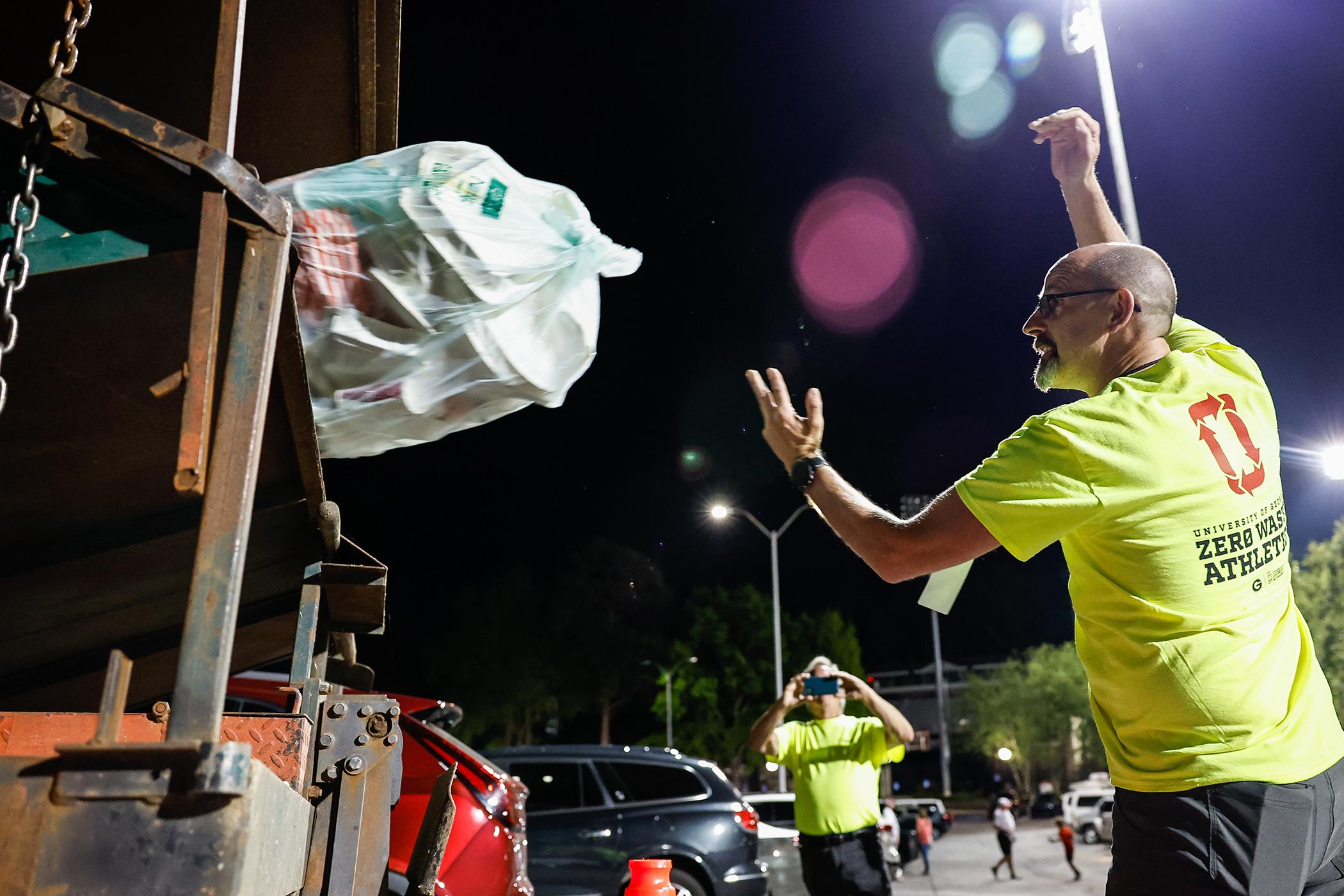 This is possible!

Continue to improve concessionaire-supplier relationship

Opportunities to improve concession items and save money

Number of volunteers could be reduced significantly 

Other venues have realized 90%+ compliance with new bin signage after just a few games of “green team” education through stadium 

Reduction in tipping fees by diverting to compost could offset additional investments
[Speaker Notes: Recruitment and coordination efforts were some of the most labor intensive of this entire project]
"My capstone project pushed me in ways that I did not expect it to. Zero Waste to Foley field was truly one of the most rewarding projects I have ever worked on. Thanks to the hard work of our team and all of our partners, we were able to successfully divert 91.6% of waste away from landfills and to compost and recycling facilities . As a finance major, I had no idea I would be doing something so impactful coming to college. It was truly meaningful being able to give back to the university that has given so much to me these past four years."
Recommended Next Steps
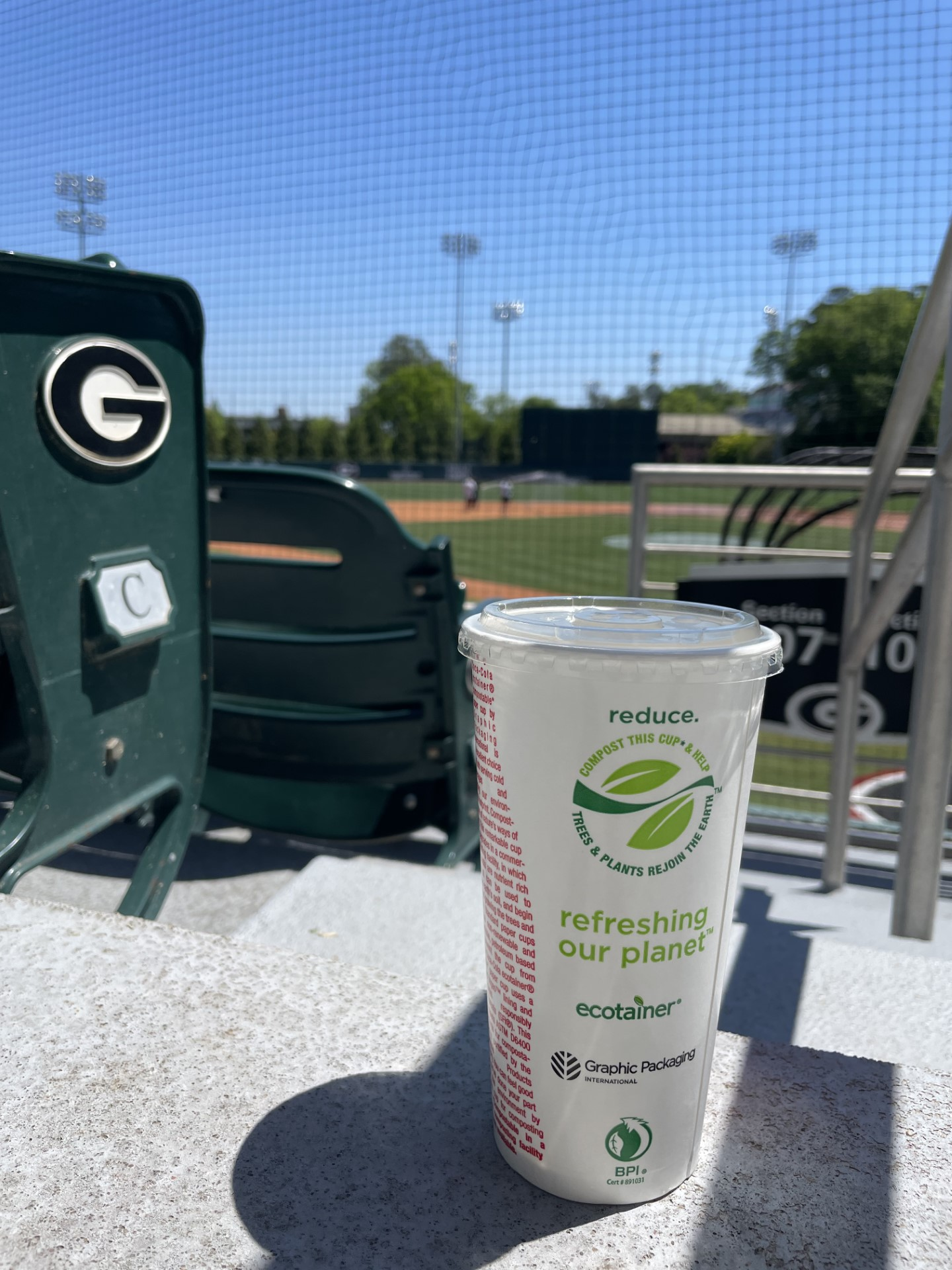 Zero Waste Soccer, Full Season
Interdisciplinary Certificate in Sustainability Fall capstone team
New bins & signage
Target concession items for permanent replacement
Sorting (organized through Fall Office of Sustainability Zero Waste Athletics Intern)

Campus-Wide Rollout of Consistent Infrastructure
Consistent Event containers, Rollcarts, Dumpsters

Cost Saving Opportunities
Compostable Coca-Cola ‘ecotainer’ cup and lid
Compostable straws
Nacho setup

Expand to Full Soccer-Softball Complex, Full Seasons
Implement lessons learned from Baseball Series and Soccer Season into Spring Softball Season
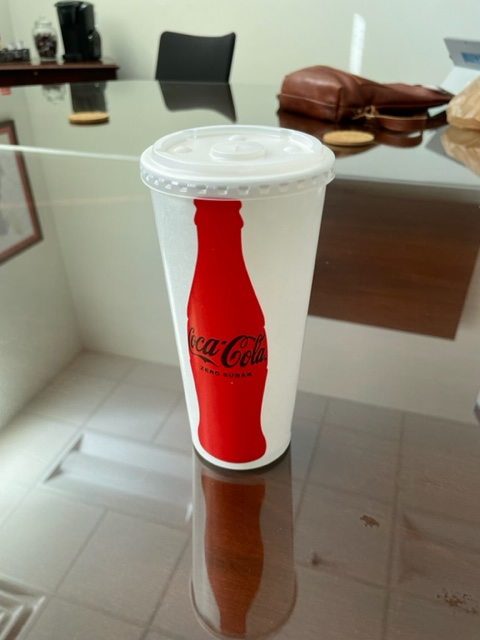 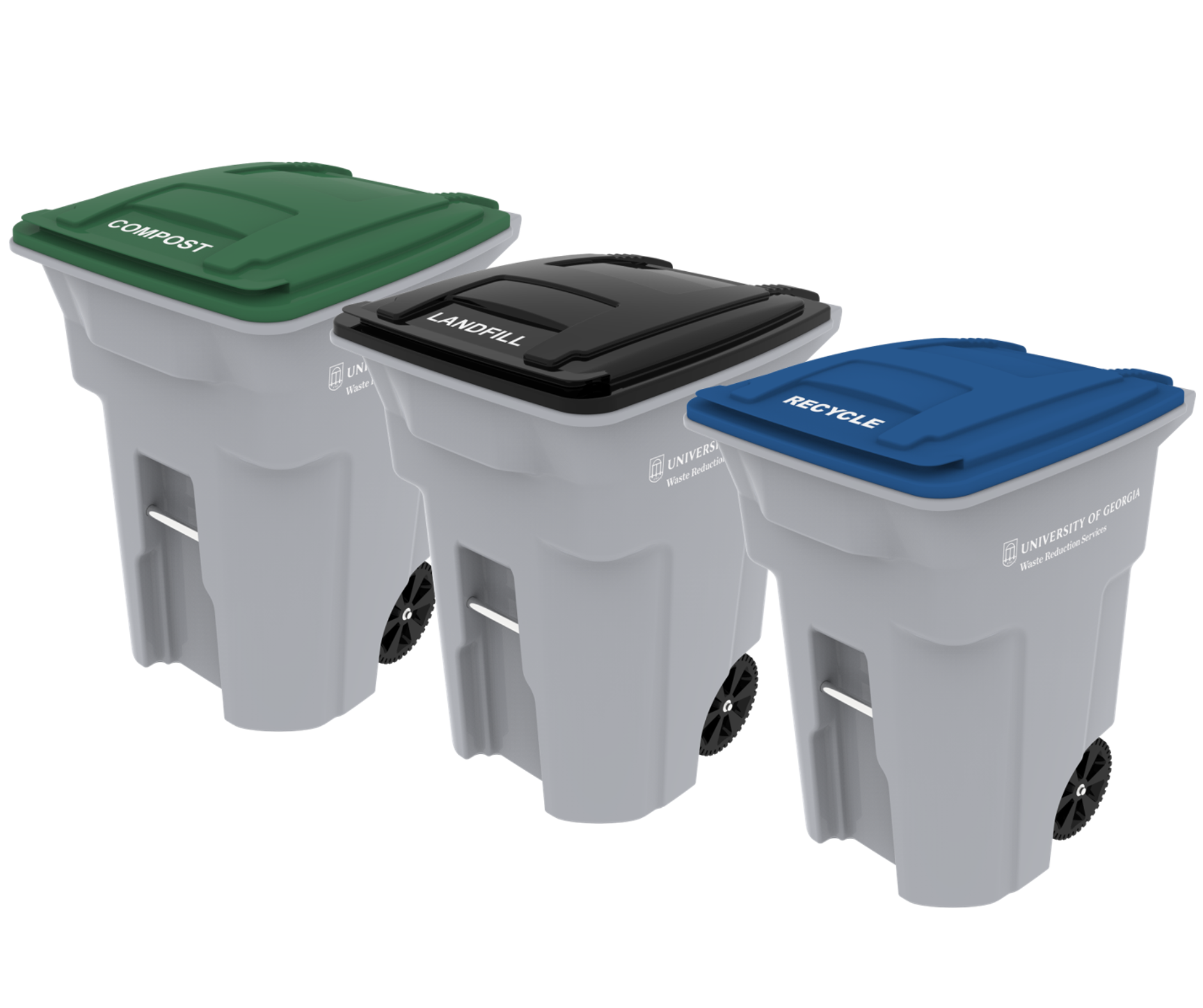 Zero Waste Soccer Season
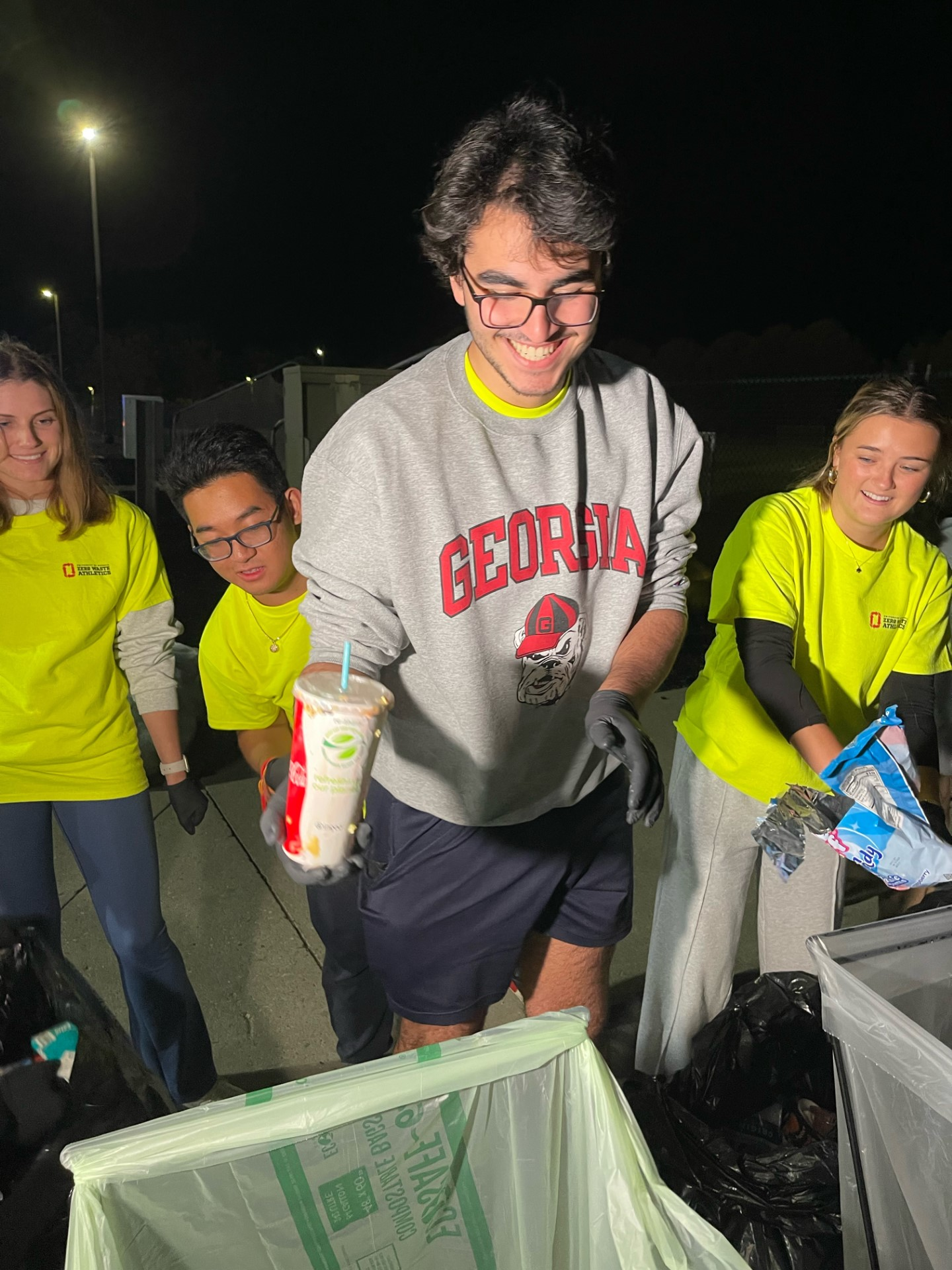 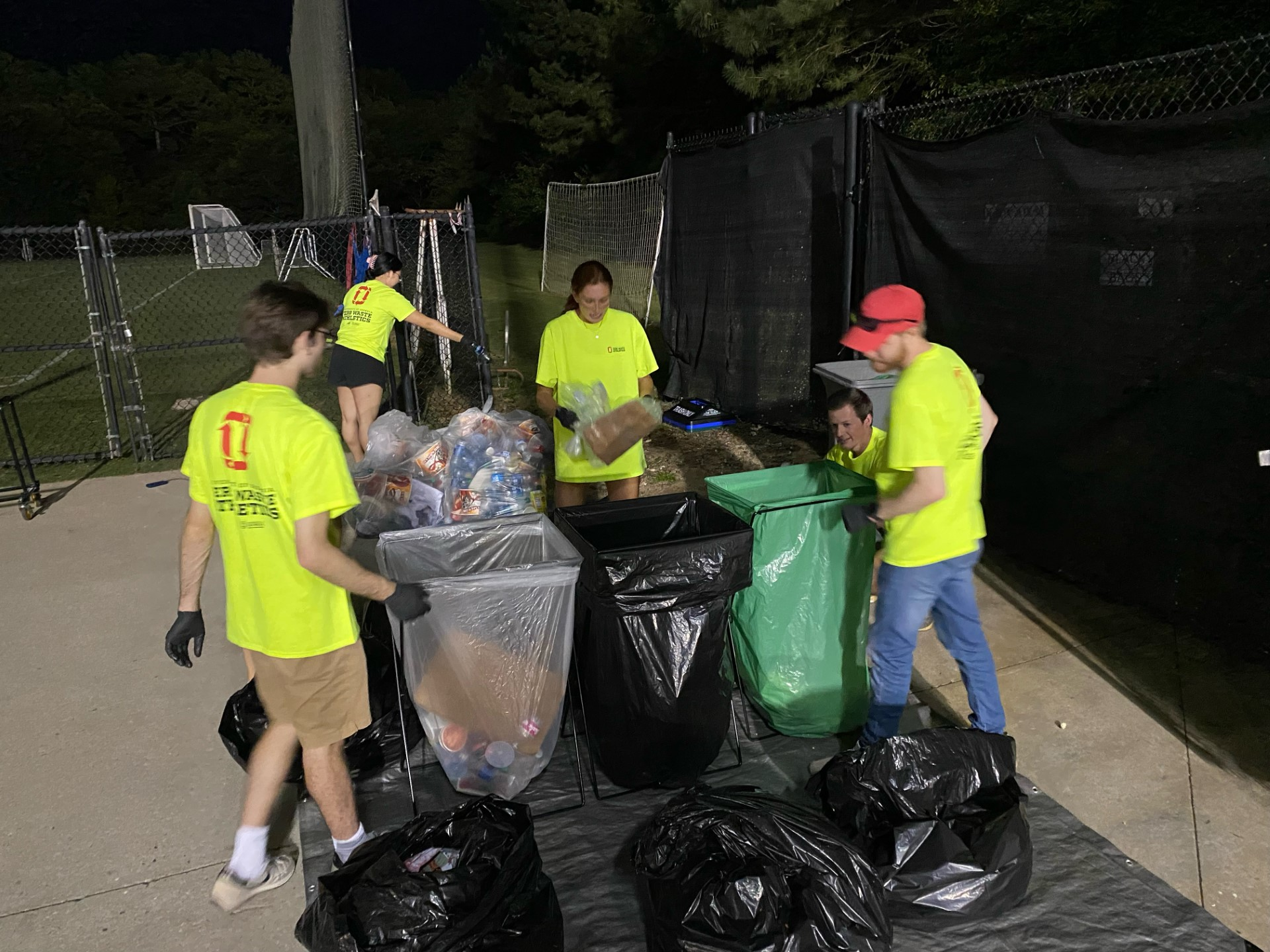 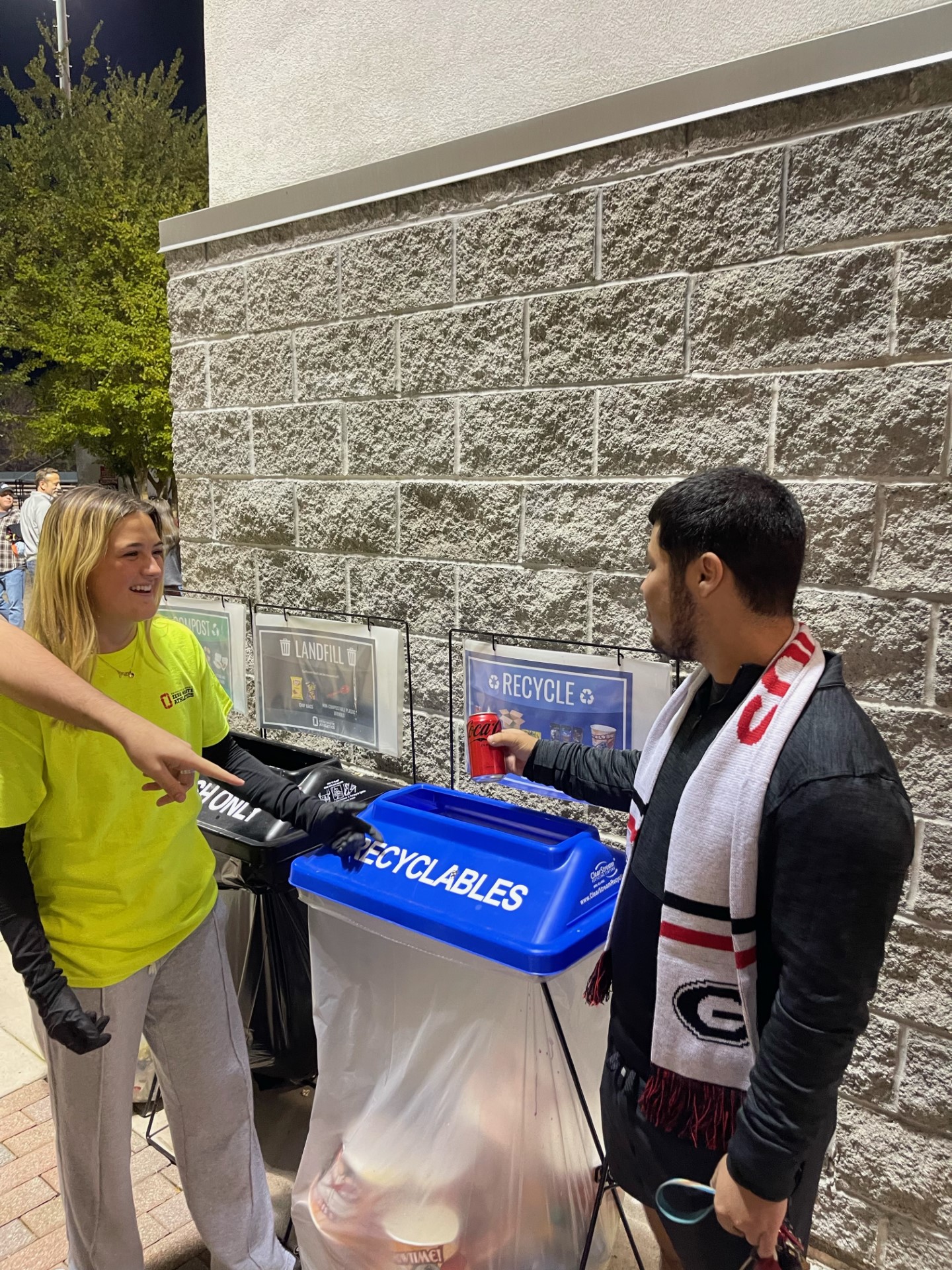 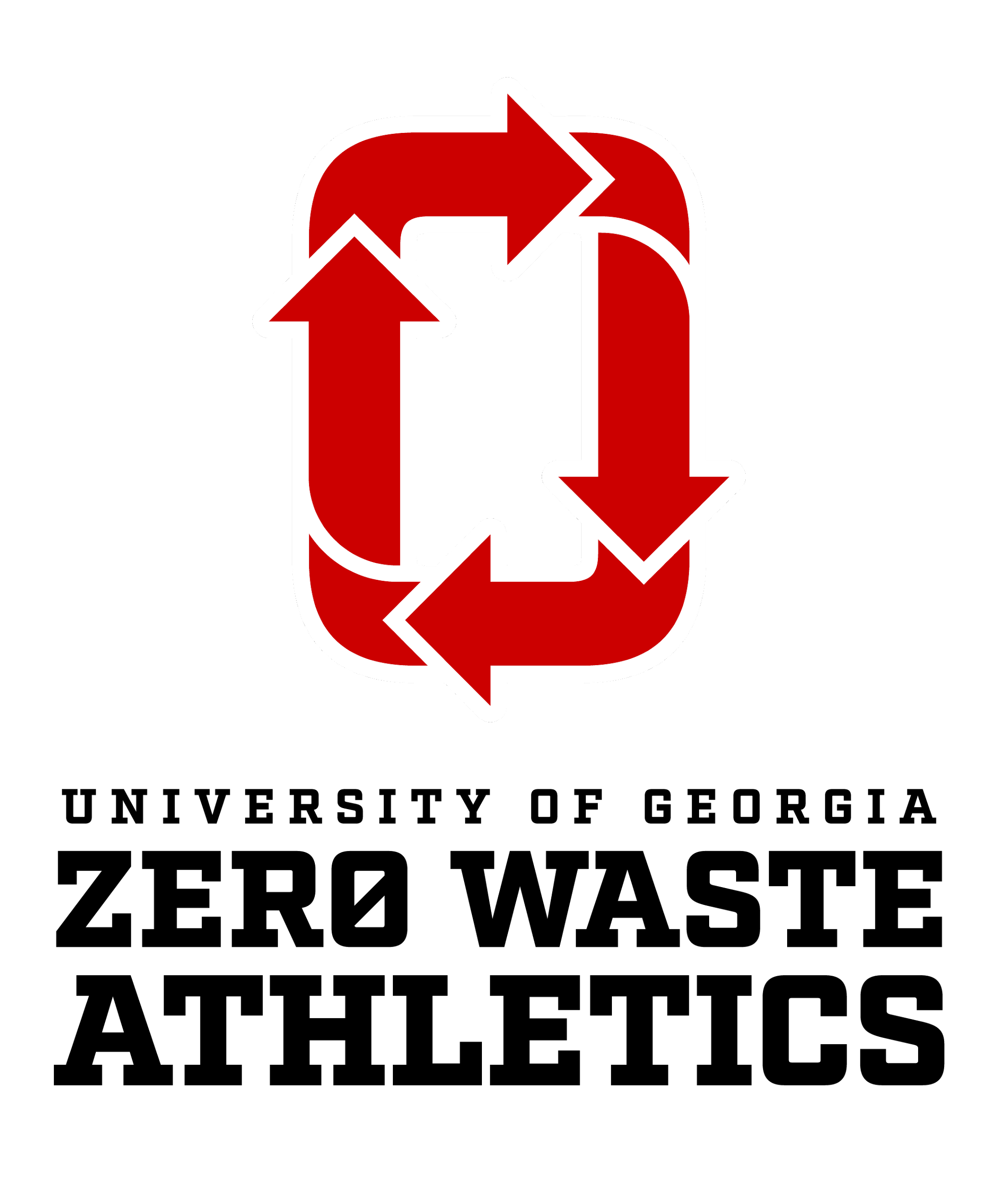 Zero Waste Soccer Season
Diversion Rates from Audits this Season
vs Minnesota - 89.4%
vs Clemson - 90.9%
vs Florida - 86.3%
vs Kentucky - 90.2%
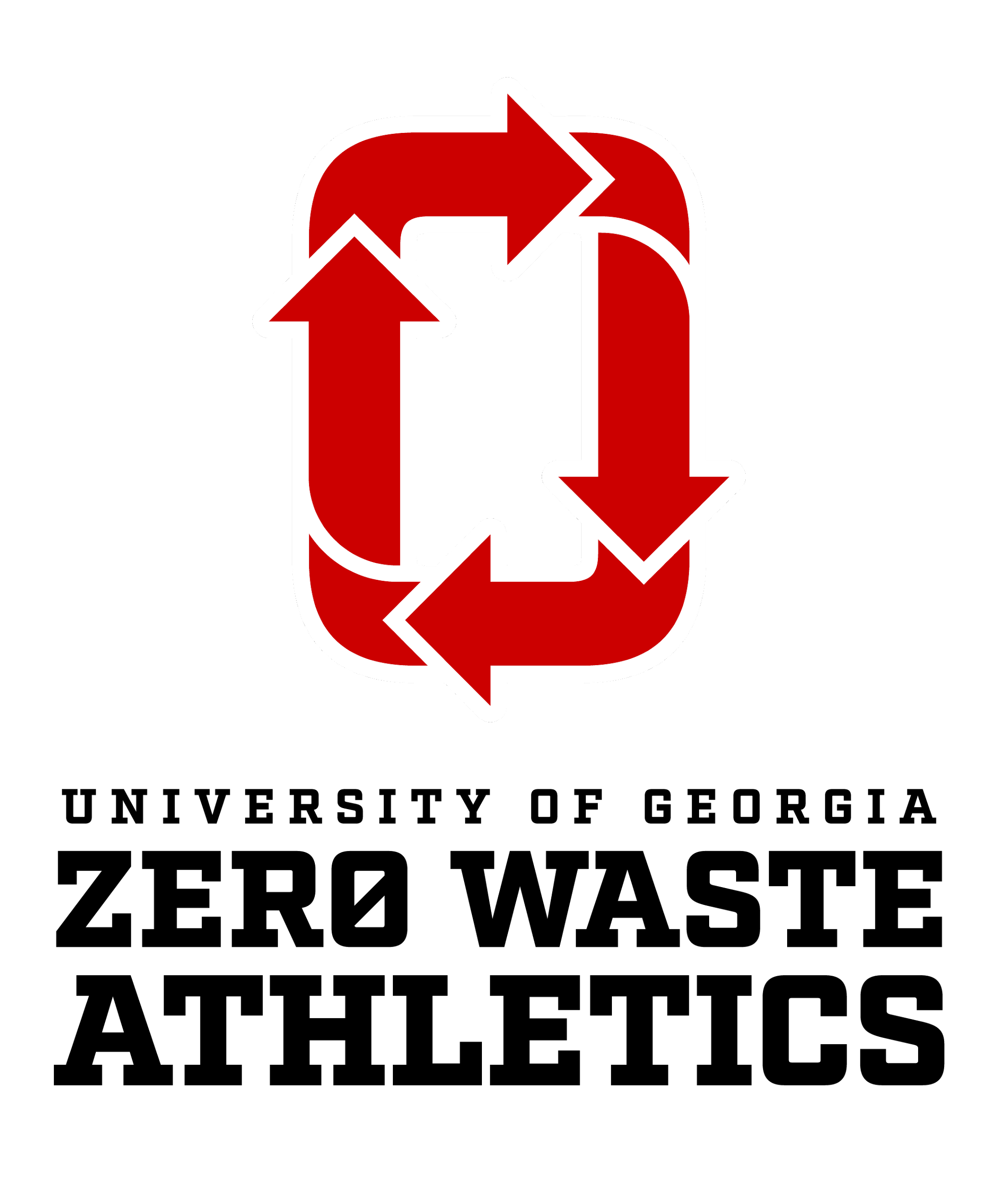 Zero Waste Soccer Season
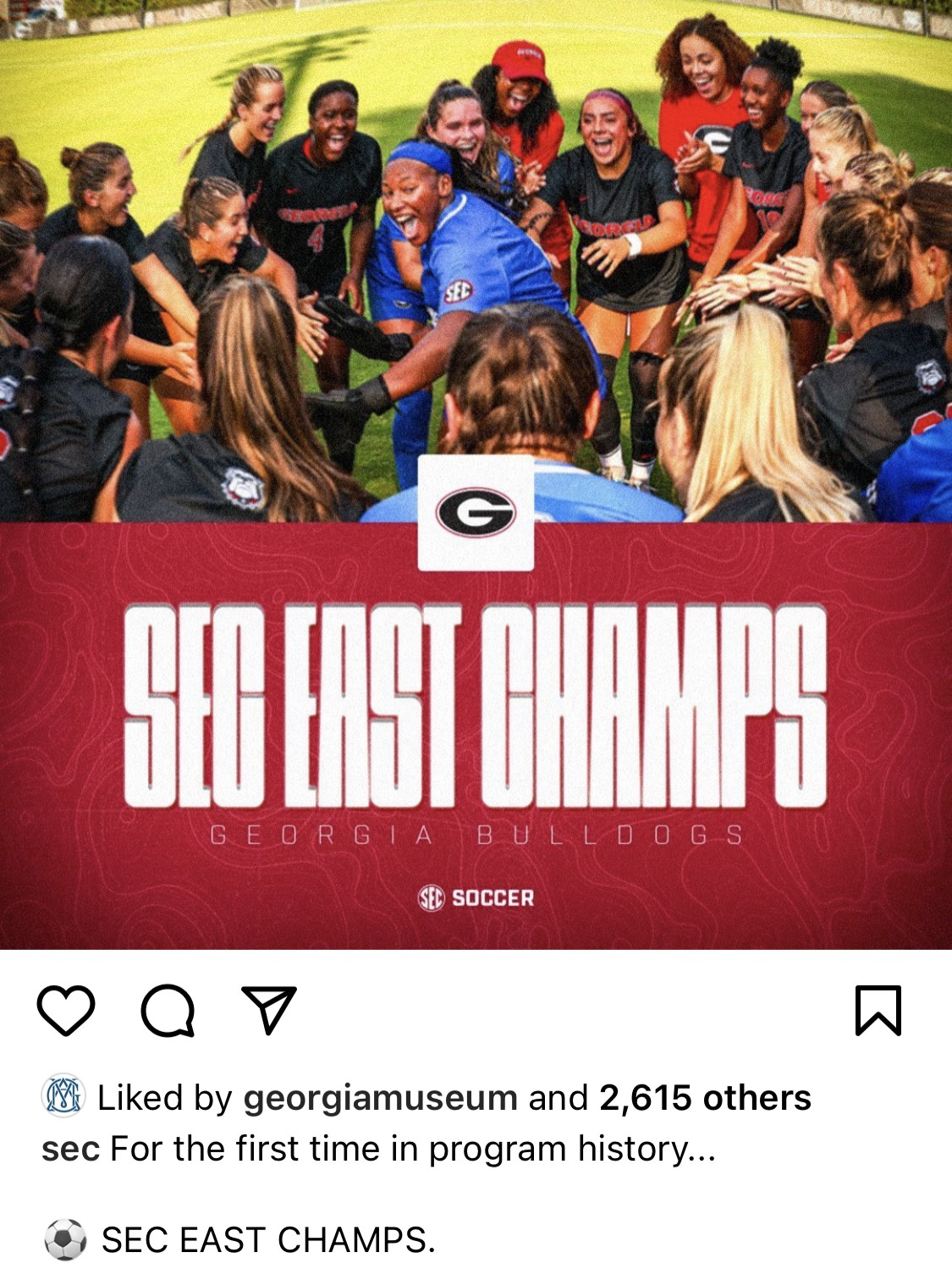 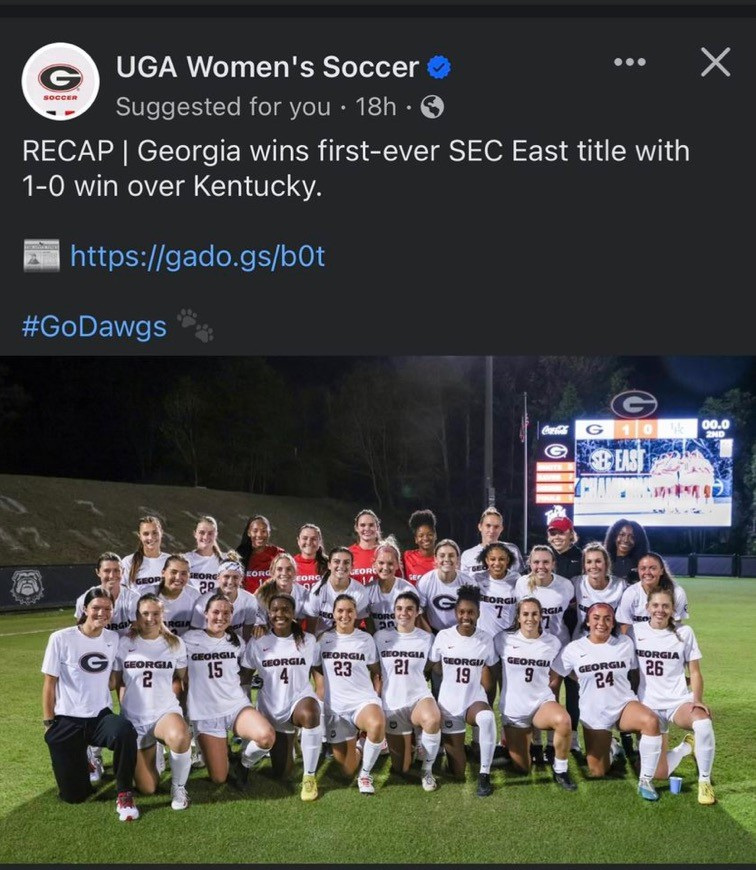 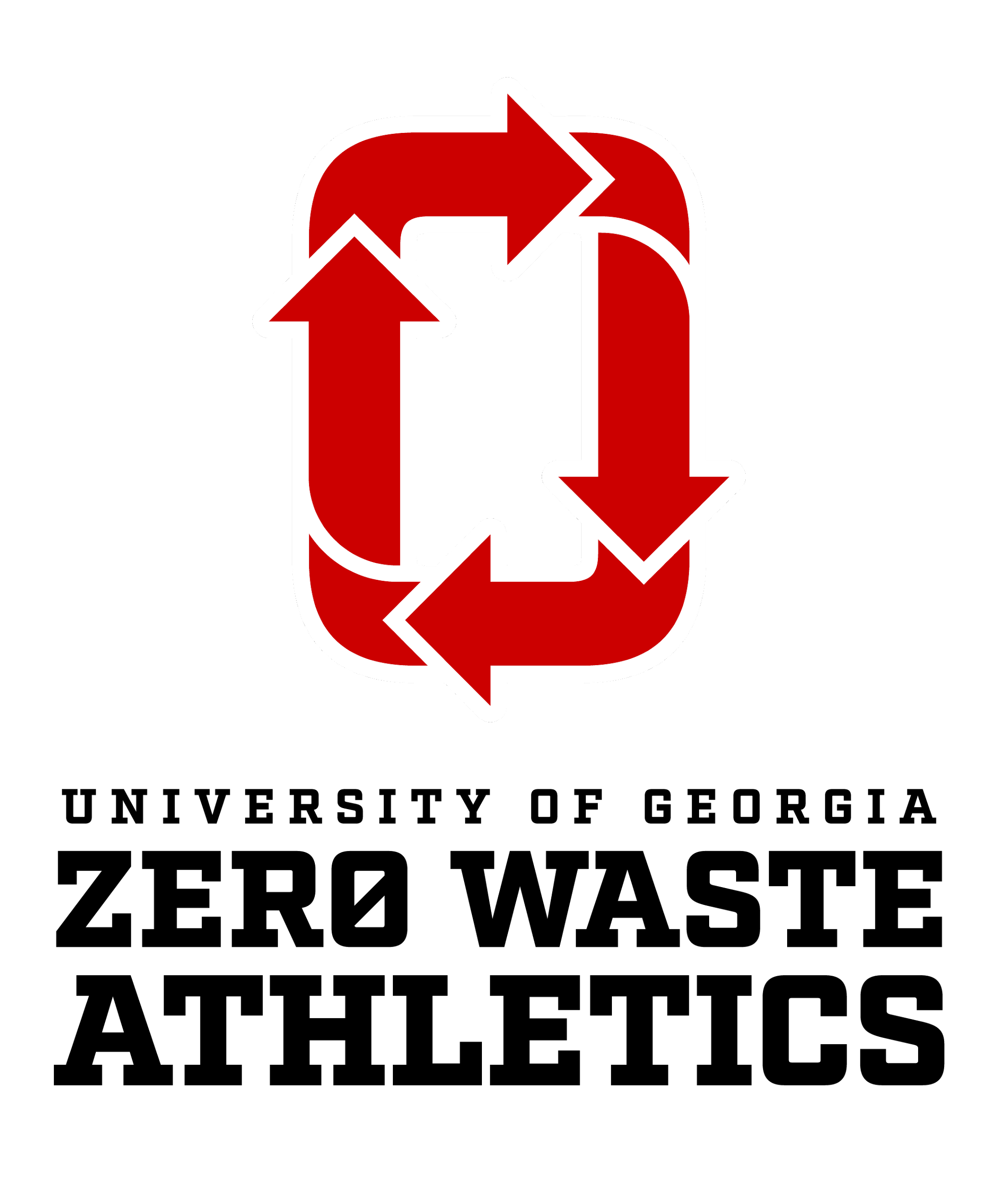 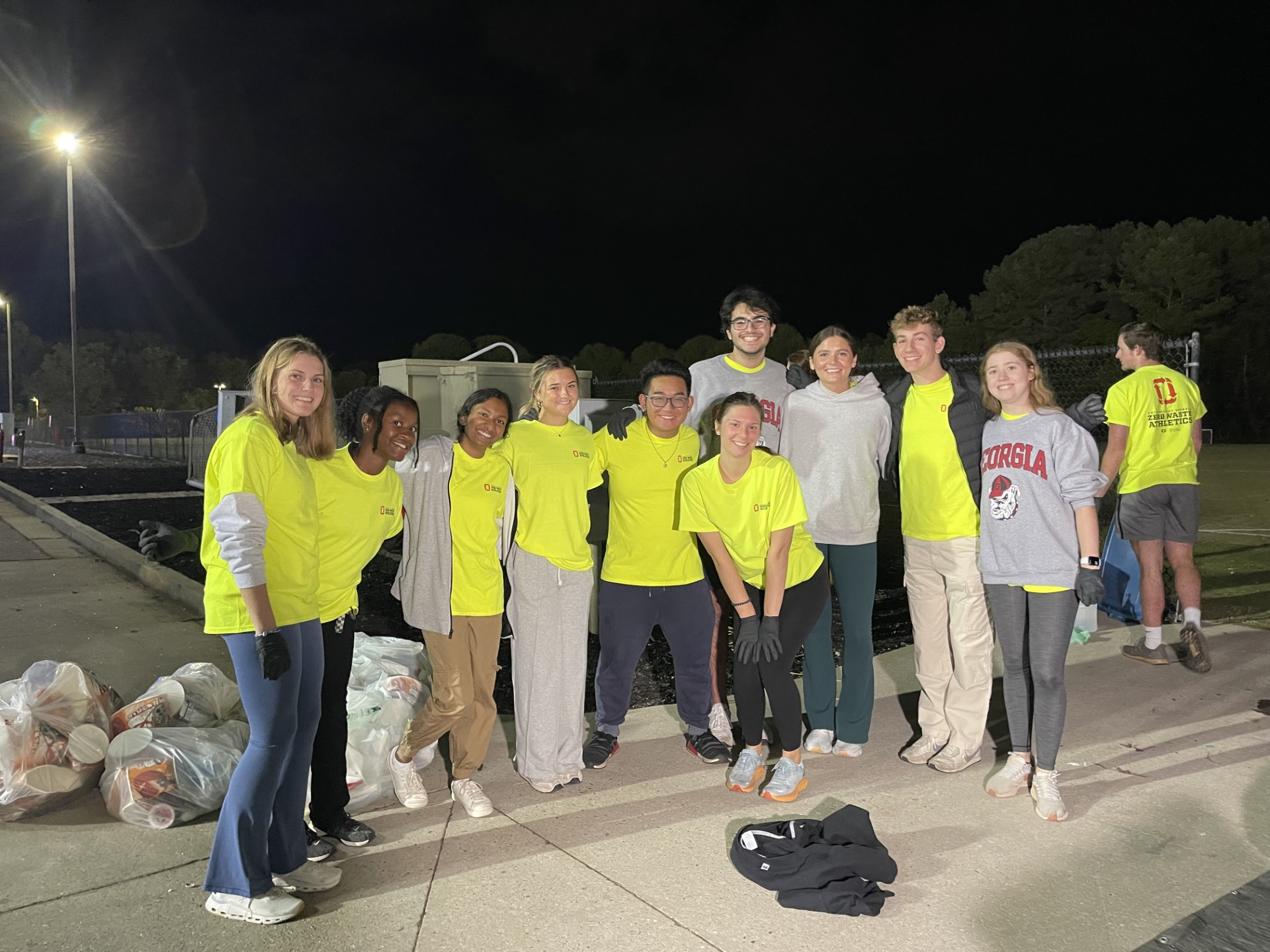 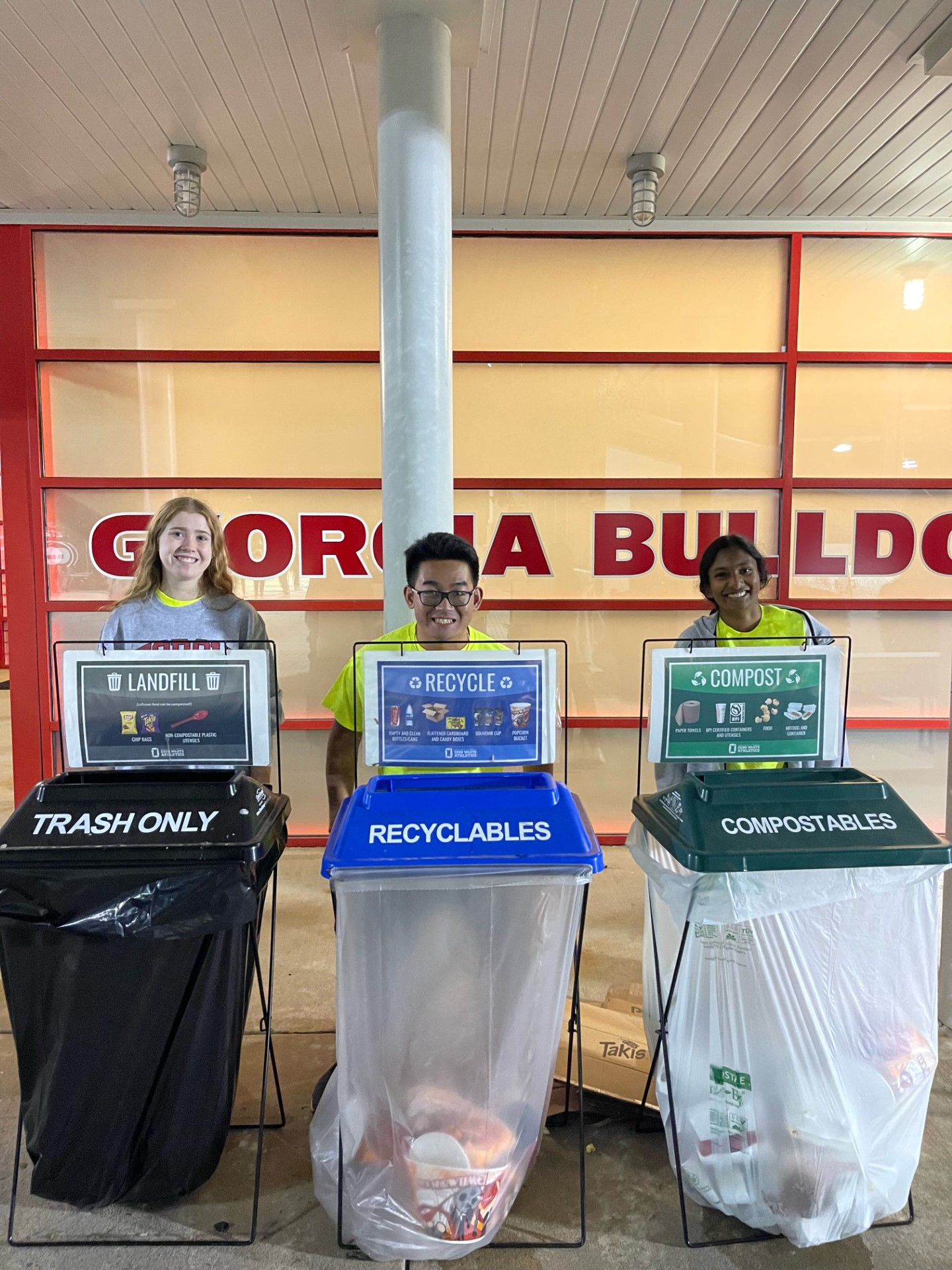 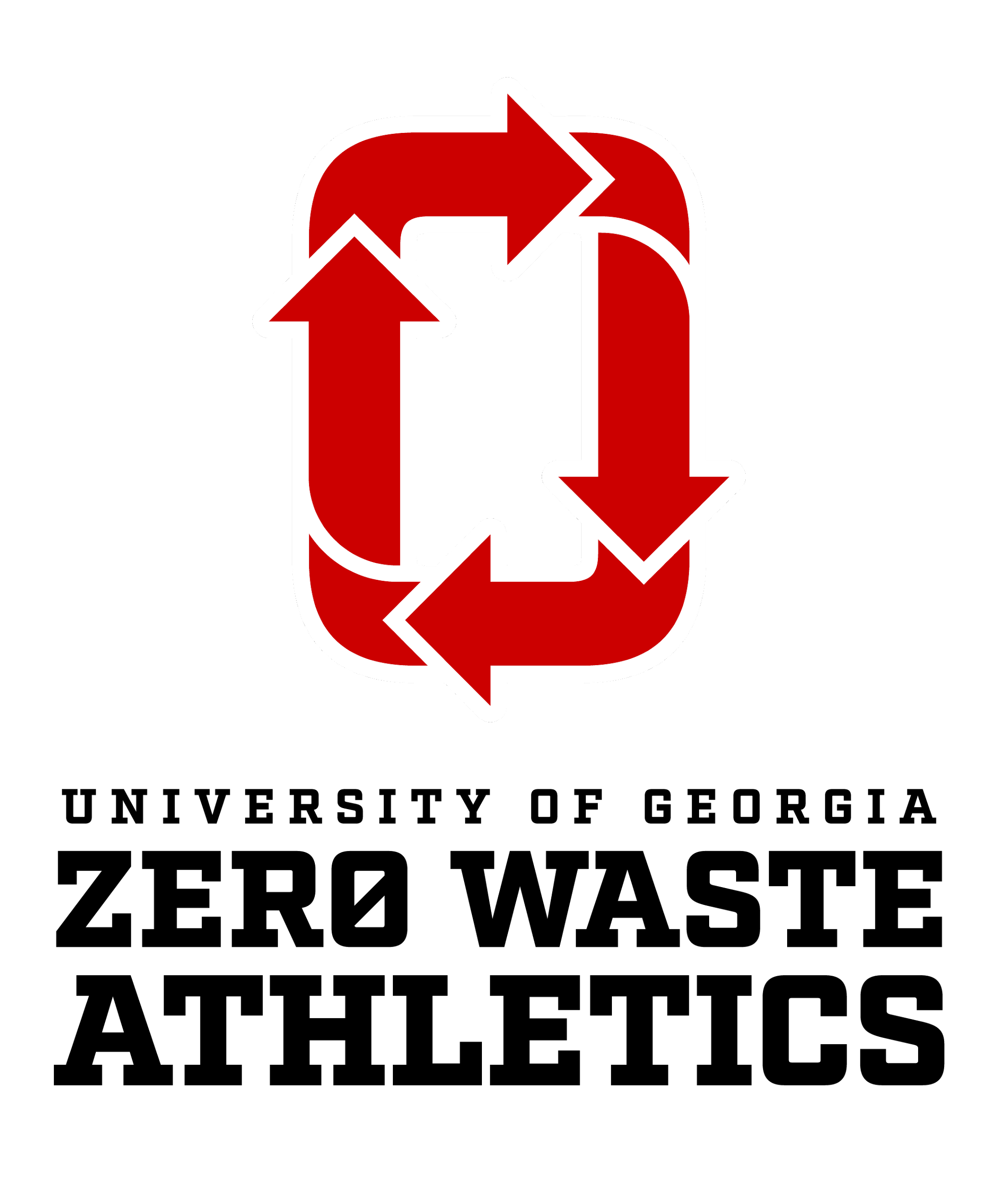 Next: Zero Waste Soccer-Softball Complex
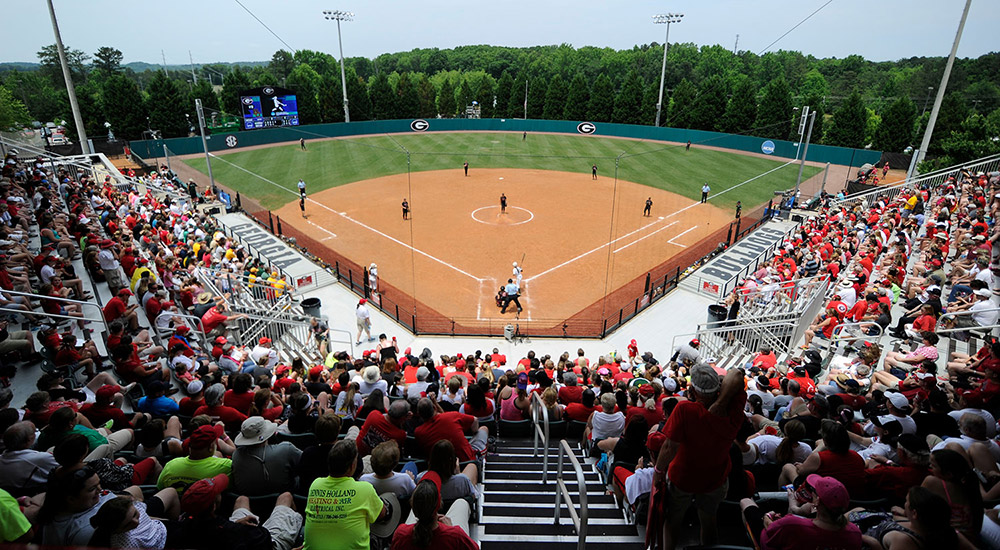 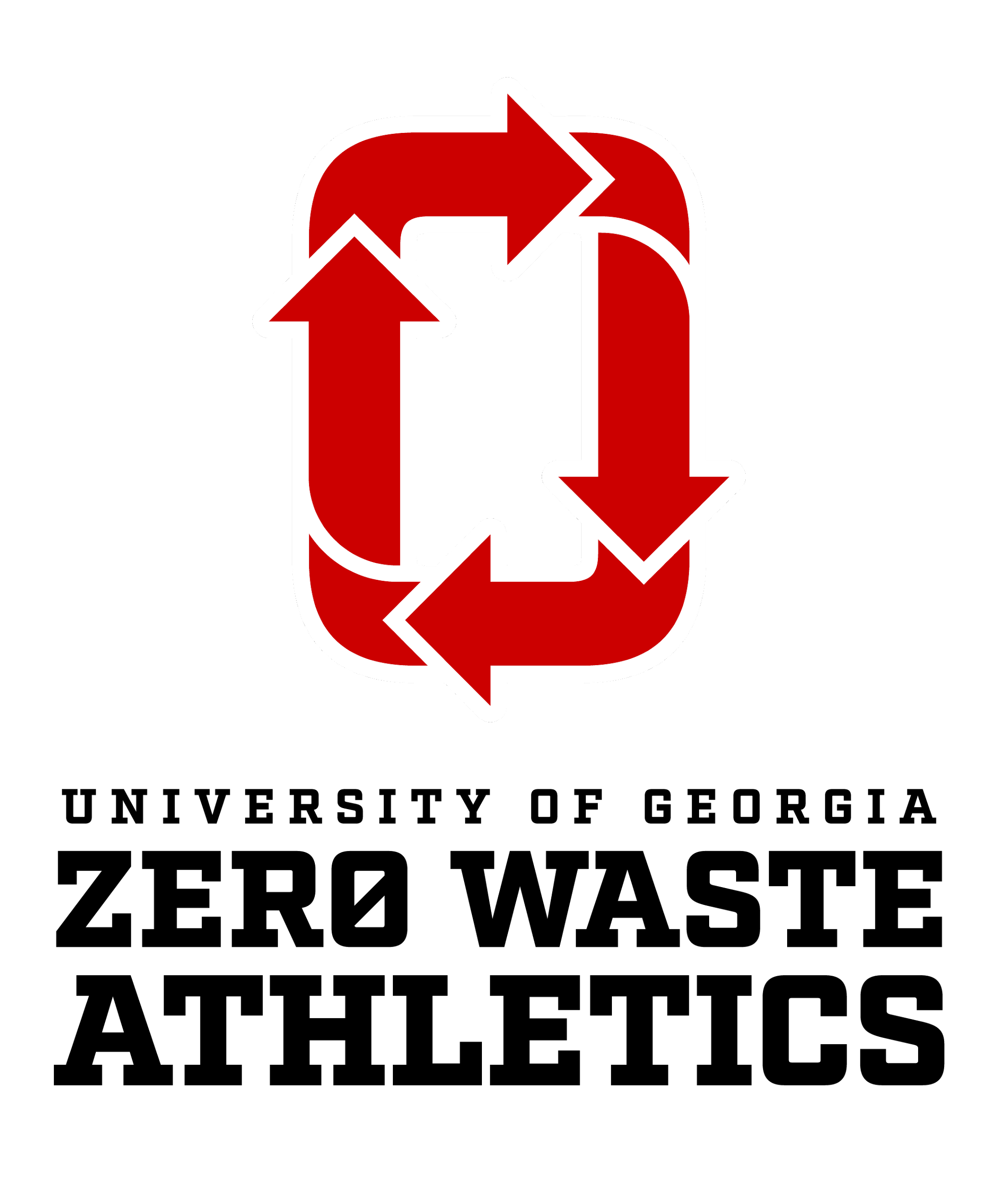 Thank You!
Mason Towe
University of Georgia
Waste Reduction Services
      Mason.Towe@uga.edu
Members of
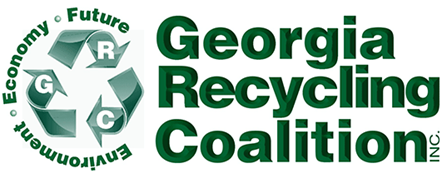